باسم الله الرحمن الرحيم
الوحدة الثانية  : طبيعة المادة
الفصل الثالث: المادة وتغيراتها
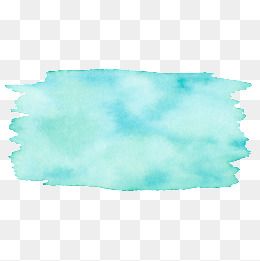 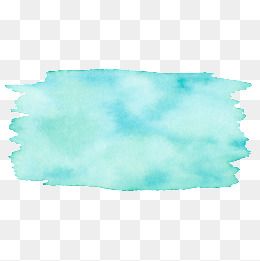 تغذية راجعة
استراتيجية شريط الذكريات
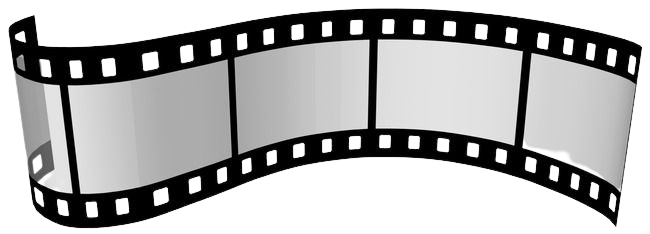 الخاصية الفيزيائية
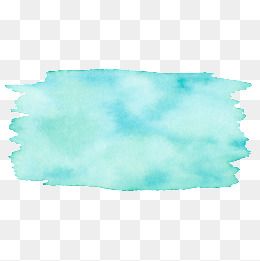 تغذية راجعة
أي خاصية للمادة يمكن قياسها أو لمسها دون احداث تغير في التركيب الأصلي للمادة
التغير الفيزيائي
تغير في الخواص الفيزيائية لكن هوية 
المادة تبقى دون تغير
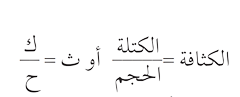 الحجم
مقدار الحيز الذي يشغله الجسم
كتلة المادة الموجودة في وحدة الحجوم
جم / سم3
الكثافة
الدرس 1 : الخواص والتغيرات الفيزيائية
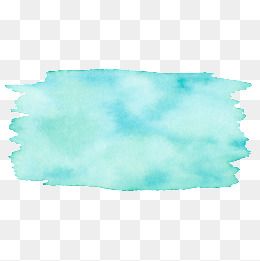 استراتيجية جدول التعلم 
KWL
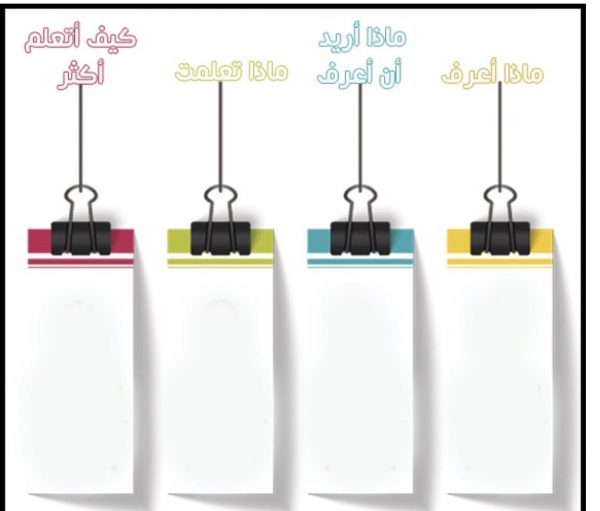 الأهداف
تصف حالات المادة المختلفة
تحدد أثر تغير درجة الحرارة على المواد
تصنف المواد بناء على خواصها الفيزيائية
حالات المادة – درجة الغليان – درجة الانصهار
الاهمية
تساعد ملاحظة الخواص الفيزيائية للمادة على فهم العالم من حولنا
الكتلة : كمية المادة في الجسم
المفردات الجديدة
مراجعة المفردات
الربط مع المعرفة السابقة
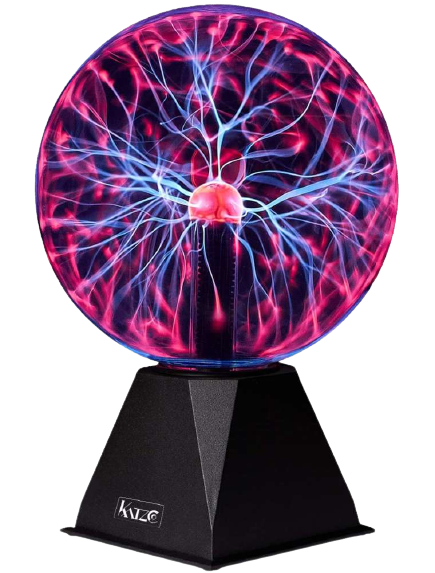 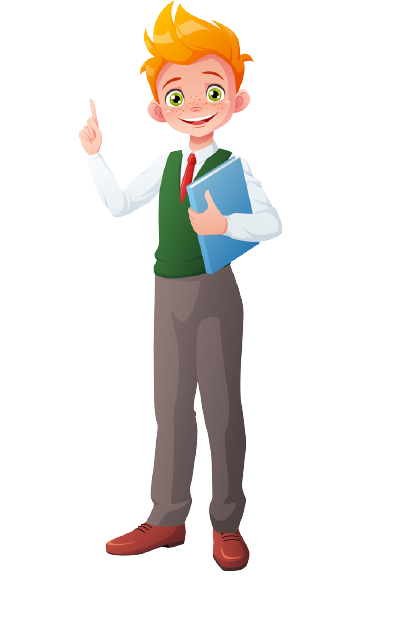 ماهي حالات المادة؟
هل يمكنك ان تذكري لي بعض المواد التي شاهدتها او استخدمتيها خلال يومك وتحديد حالتها
البلازما
ماهي حالة المادة داخل هذه الكرة في رأيك
وهي حالة من حالات المادة تحدث عند درجات الحرارة العالية جدا كما في البرق والشمس واضواء النيون
حالات المادة
ما الذي يحدد حالة المادة وبماذا تختلف حالات المادة يا ترى ؟
شاهدي الفيديو التالي ثم أجيبي على الأسئلة التالية
استنتجي كيف تختلف حالات المادة
كيف تكون سرعة جزيئات كل من المادة السائلة والصلبة والغازية ؟
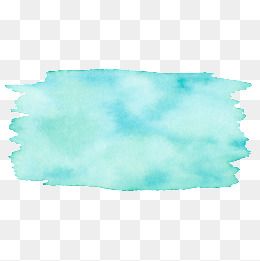 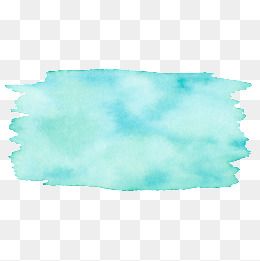 صفي كيف تتحرك جزيئات المادة في كل حالة
كيف يكون شكل وحجم كل حالة من حالات المادة ؟
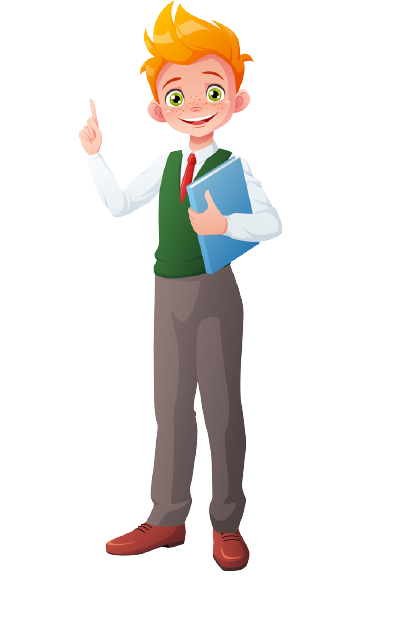 هل يمكنك وصف جزيئات المادة الصلبة؟
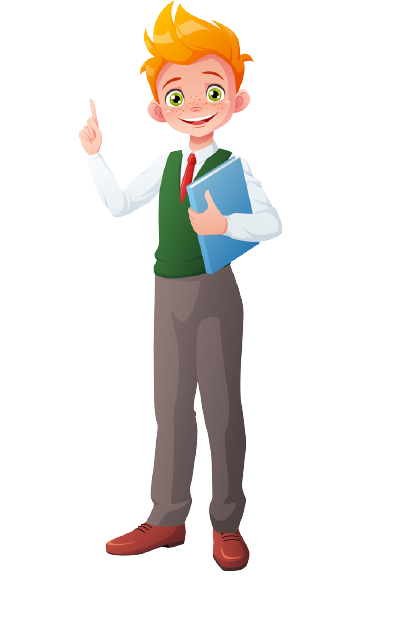 هل يمكنك وصف جزيئات المادة السائلة؟
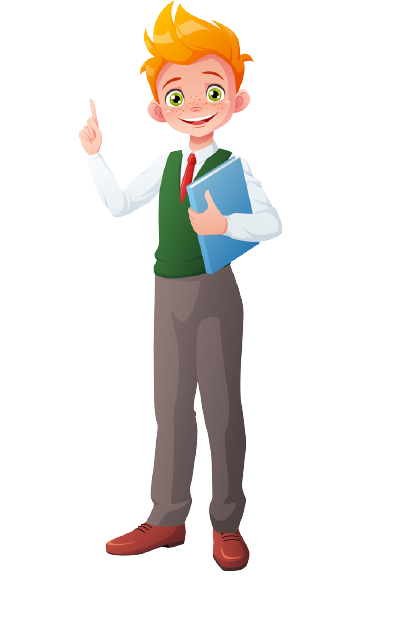 هل يمكنك وصف جزيئات المادة الغازية؟
الصورة تمثل جزيئات أي حالة من حالات المادة
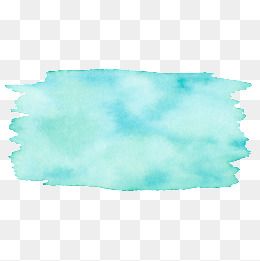 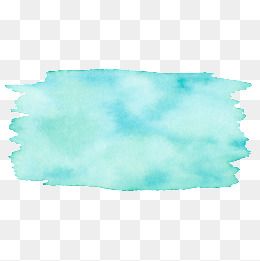 التقويم المرحلي
استراتيجية العدسة المكبرة
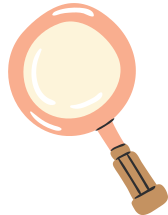 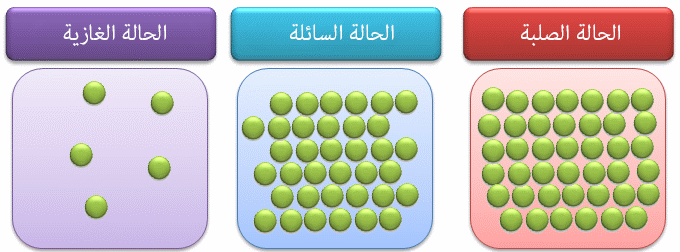 السائلة
الغازية
المادة التي ليس لها شكل ولاحجم ثابت هي ؟
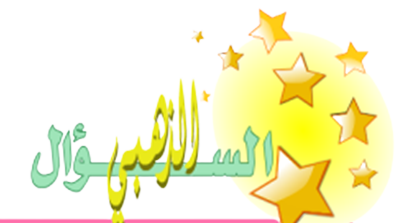 وضع عالم 25مل من مادة صفراء اللون في وعاء سعته 50 مل 
فملأت الوعاء كله بسرعة هل هذه المادة صلبة أو سائلة أو غازية ولماذا؟
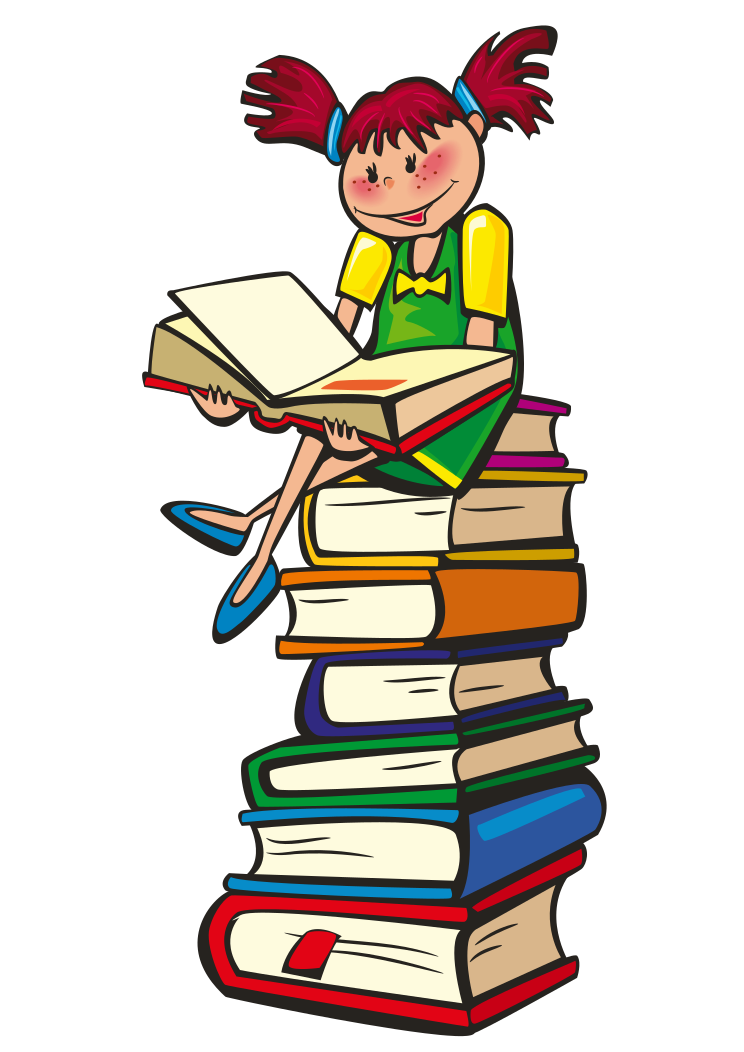 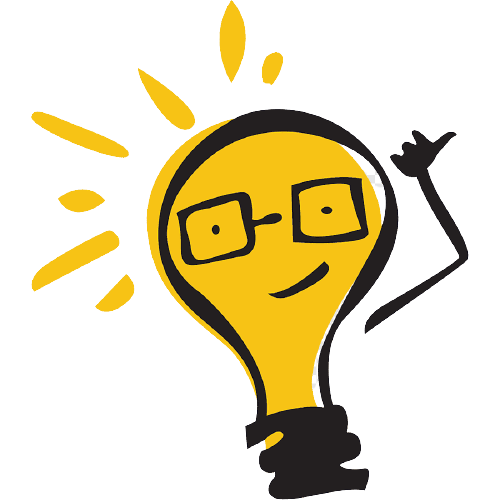 لنشاهد معا هذه التجربة ؟
لماذا انتشر الحبر أسرع في الماء الساخن ؟
ما العلاقة بين سرعة الجزيئات ودرجة الحرارة
هل يمكن للمادة أن تتحول من حالة الى حالة بتغير درجة حرارتها ؟
عبر عن الصورة
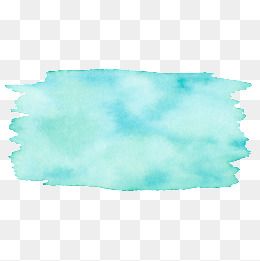 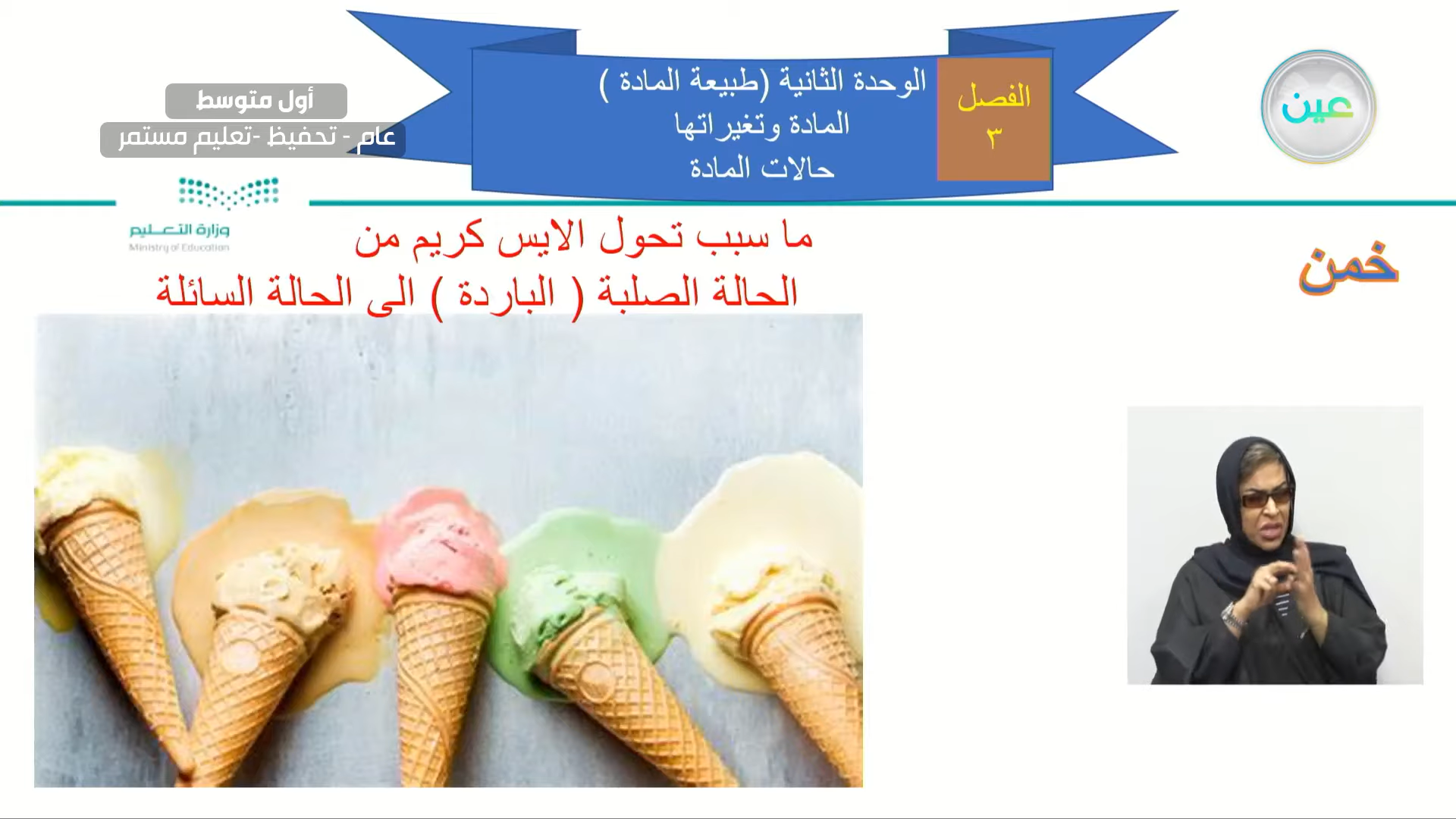 استراتيجية قراءة الصور
بسبب تأثير درجة الحرارة تحول الايسكريم من الحالة الصلبة الى السائلة
ما نوع هذا التغير ؟
بقراءة النص صفحة 83 ماهي درجة الانصهار
ما هي درجة انصهار الثلج؟
درجة الانصهار
هي الدرجة التي تتحول عندها المادة من الحالة الصلبة الى الحالة السائلة
عبر عن الصورة
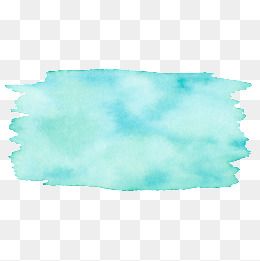 استراتيجية قراءة الصور
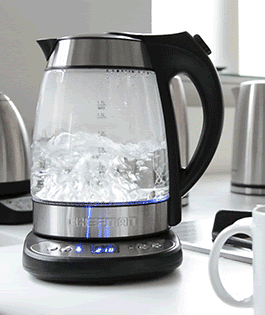 بسبب تأثير درجة الحرارة يبدأ الماء بالغليان وعندها يتحول من الحالة السائلة الى الحالة الغازية 
ما نوع هذا التغير ؟
بقراءة النص صفحة 84 ماهي درجة الغليان
درجة الغليان
ما هي درجة غليان الماء
هي الدرجة التي تتحول عندها المادة من الحالة السائلة الى الحالة الغازية
لاحظي في التجربة التالية تأثير ارتفاع درجة الحرارة على جزيئات المادة
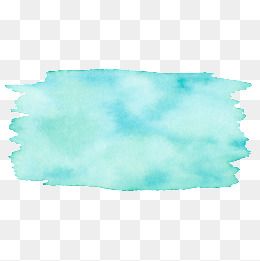 المعامل الافتراضية
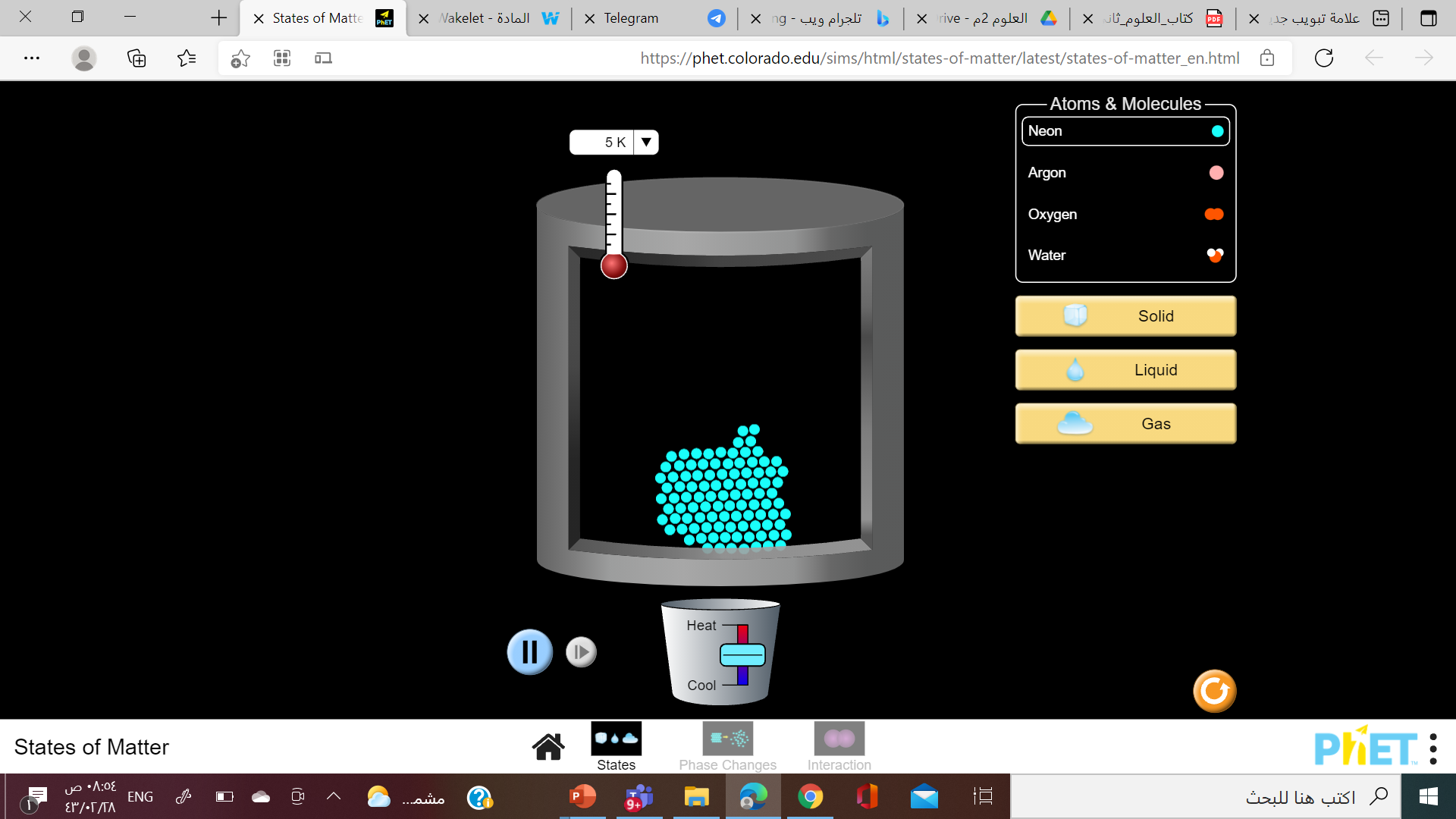 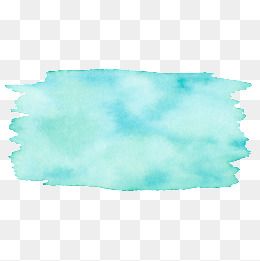 صفي تحولات المادة في الصور التالية
التقويم المرحلي
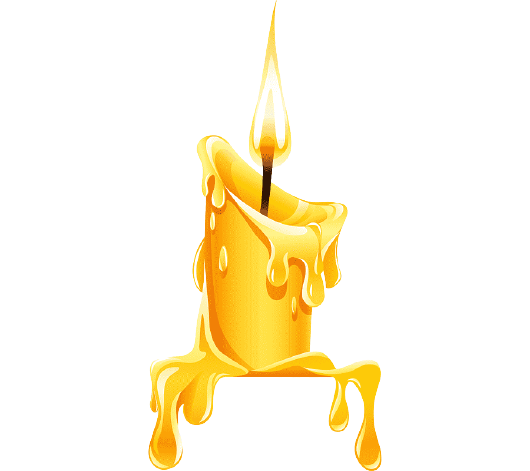 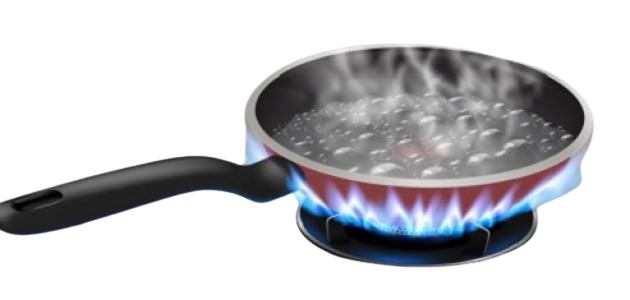 ما هي الفلزات وما خواصها 
بقراءة النص صفحة 85 لخصي ذلك
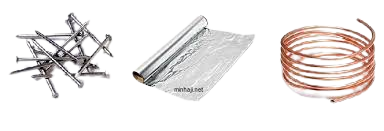 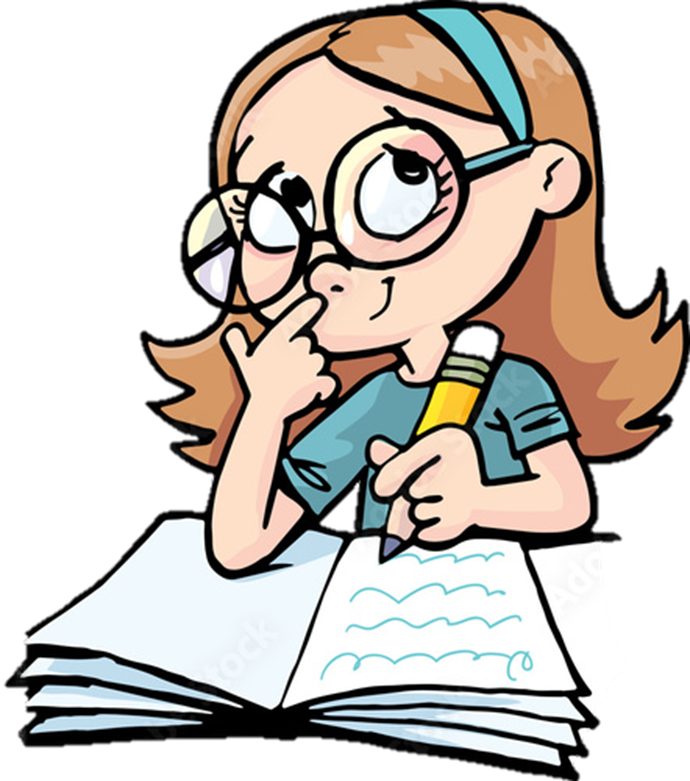 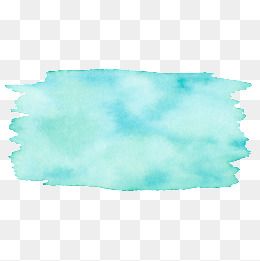 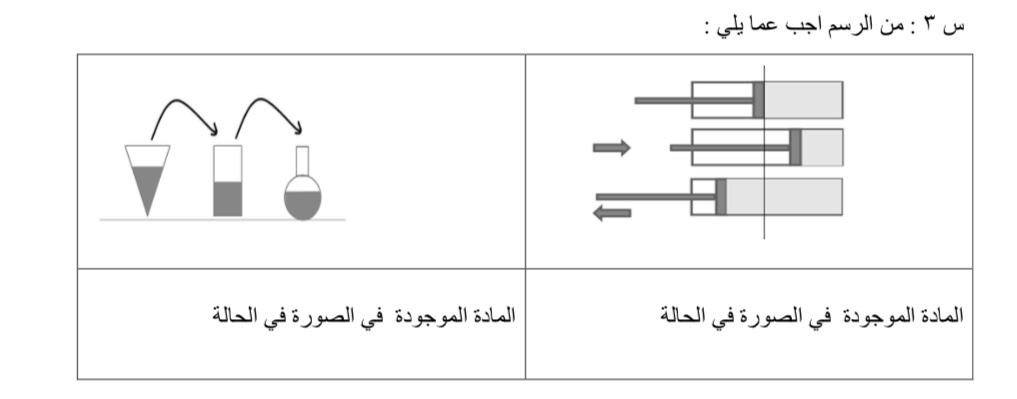 تقويم ختامي
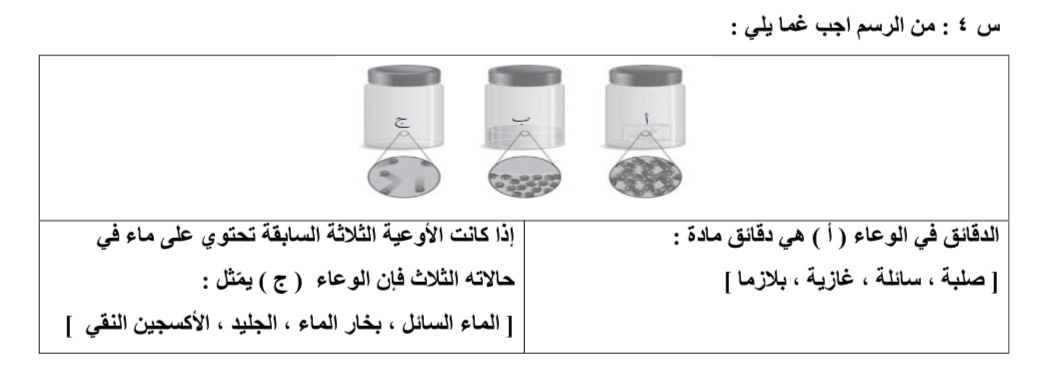 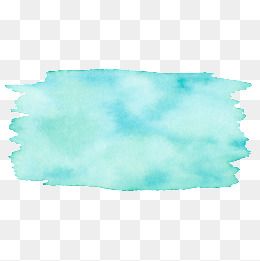 استخرجي أربع تغيرات فيزيائية من القصة التالية

ذهبت ذات يوم أنا وعائلتي في نزهة , احضرت أمي بعض الفواكه اللذيذة معها فقمنا بتقطيعها وتناولها , ثم وضعت أمي ابريق الماء على النار حتى يغلي ونصنع القهوة, كان الجو حارا قليلا فاشترينا المثلجات ولكنها سرعان ما ذابت بسبب الحر احضرت أختي الصغرى الصلصال معها فشكلنا منه أشكالا جميلة استمتعنا كثيرا وعند المساء عدنا للمنزل
تقويم ختامي
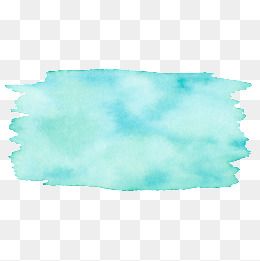 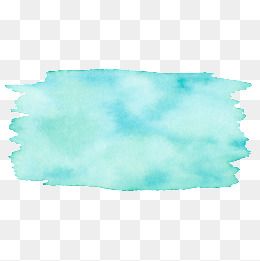 الواجب
الخلاصة
تلميذتي المجتهدة أتمنى منك حل الواجب الموجود في منصة مدرستي
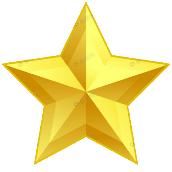 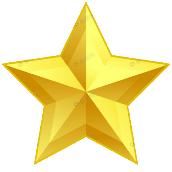 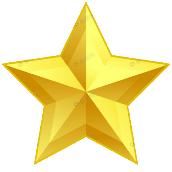 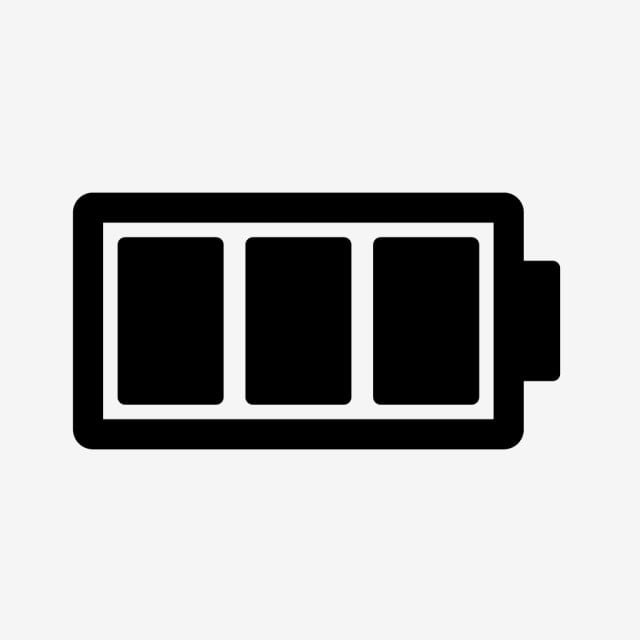 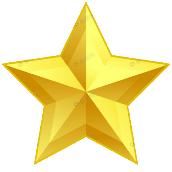 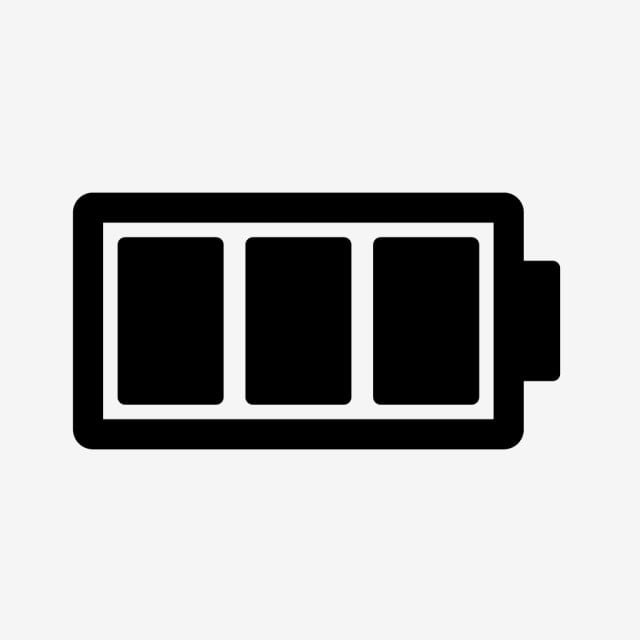 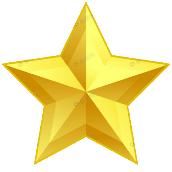 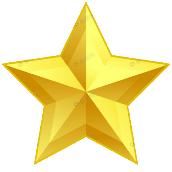 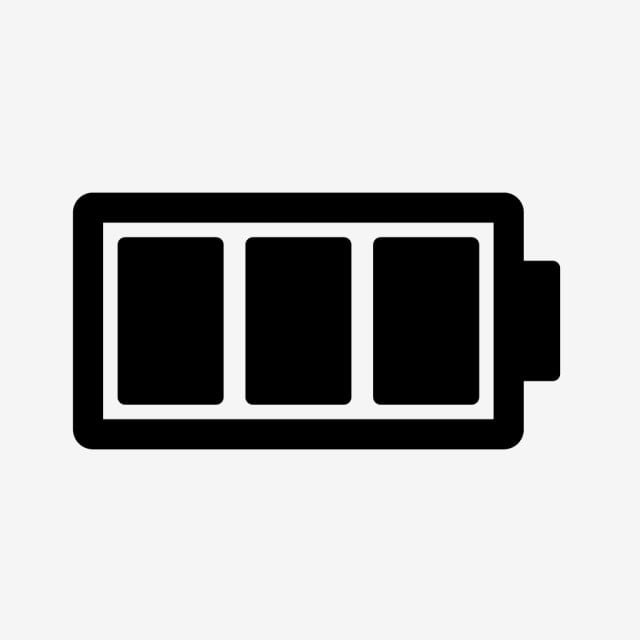 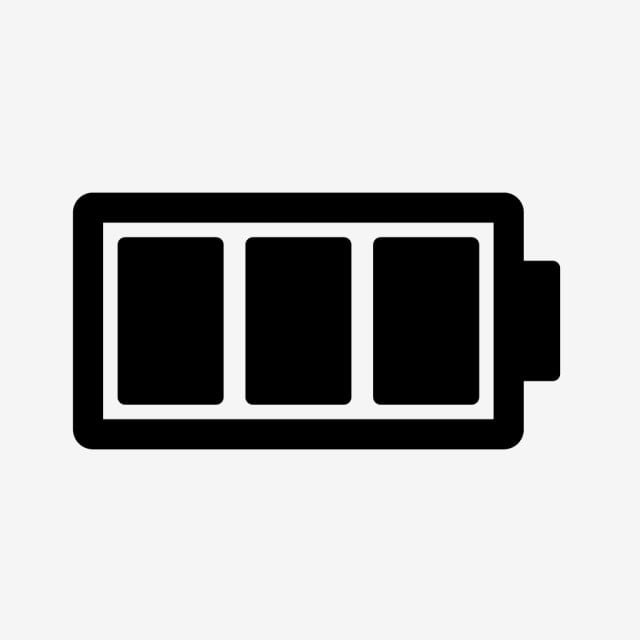 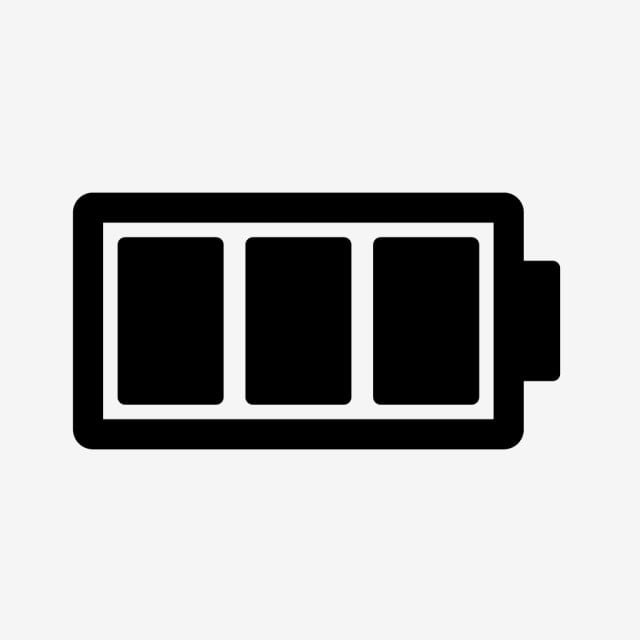 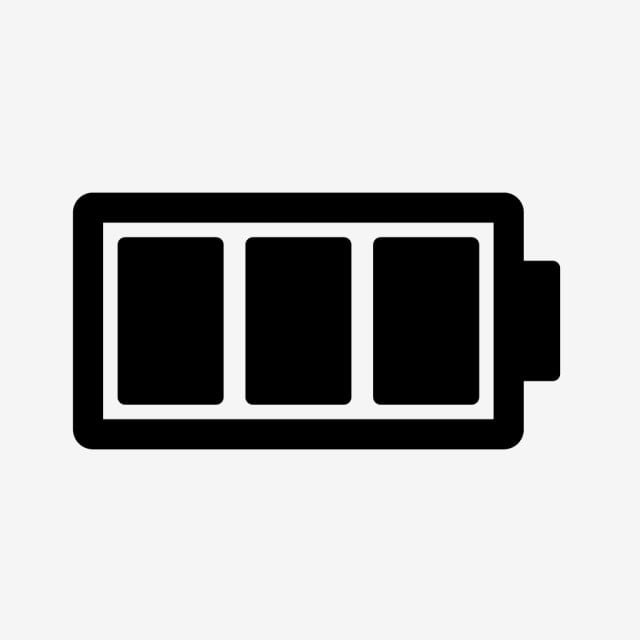 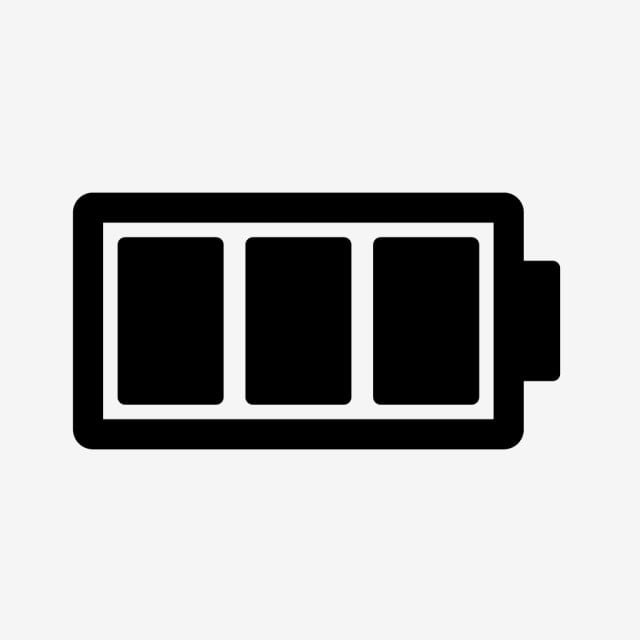 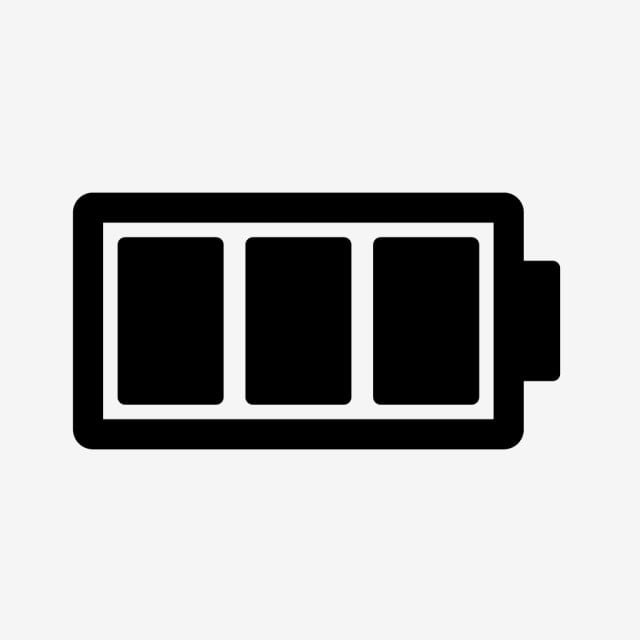 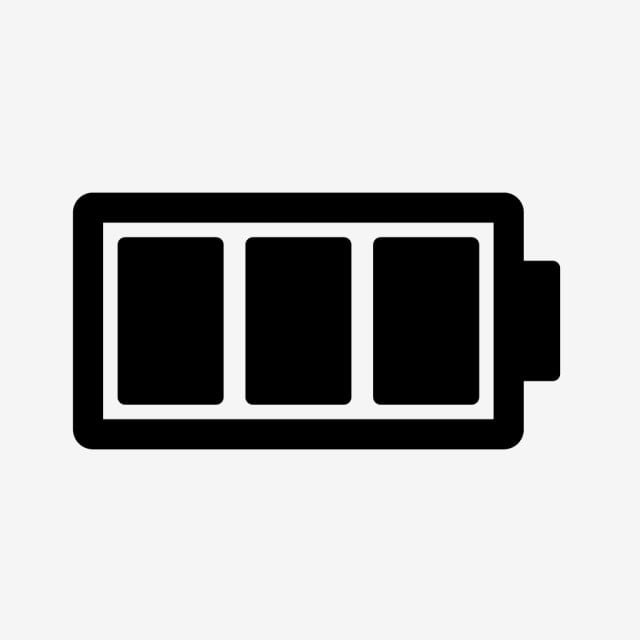 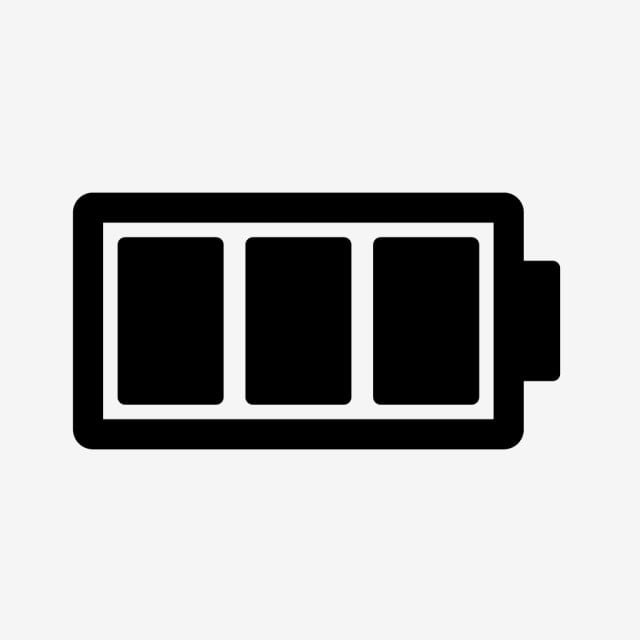 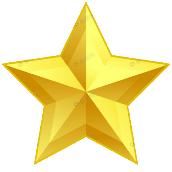 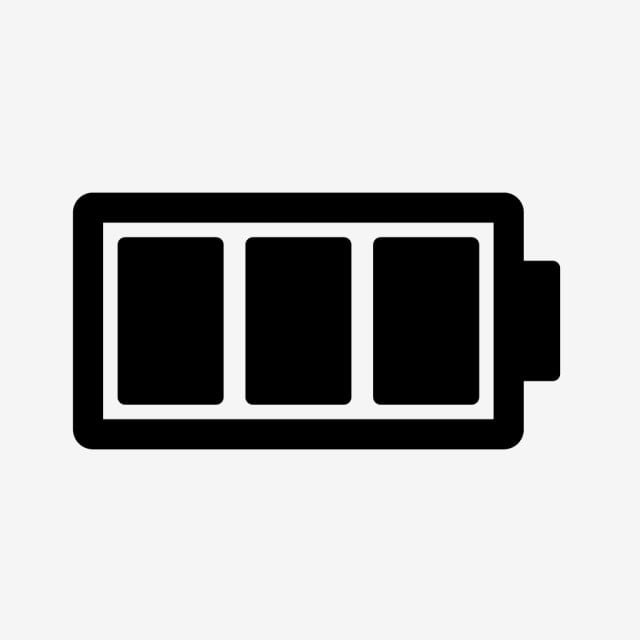 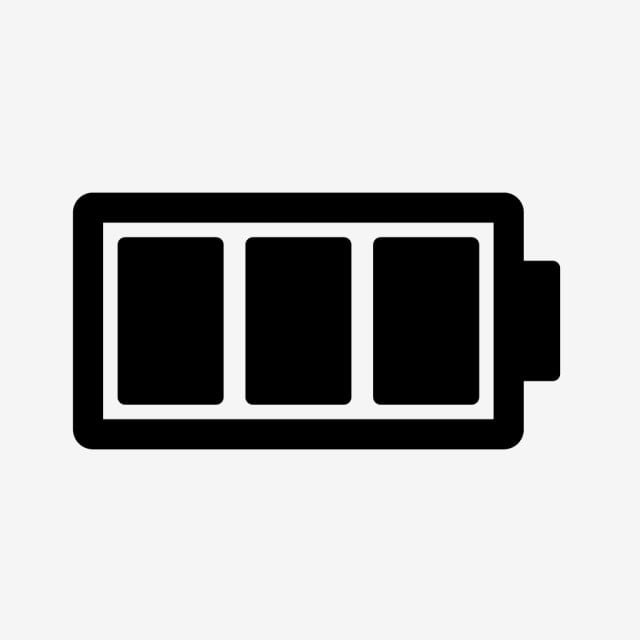 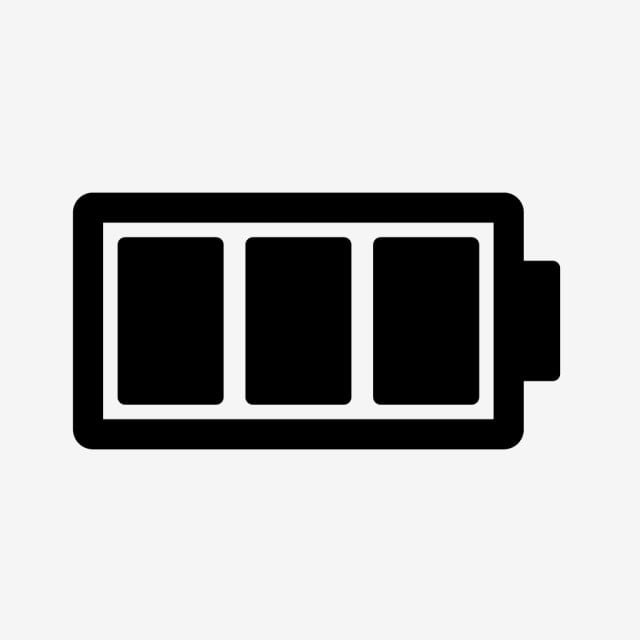 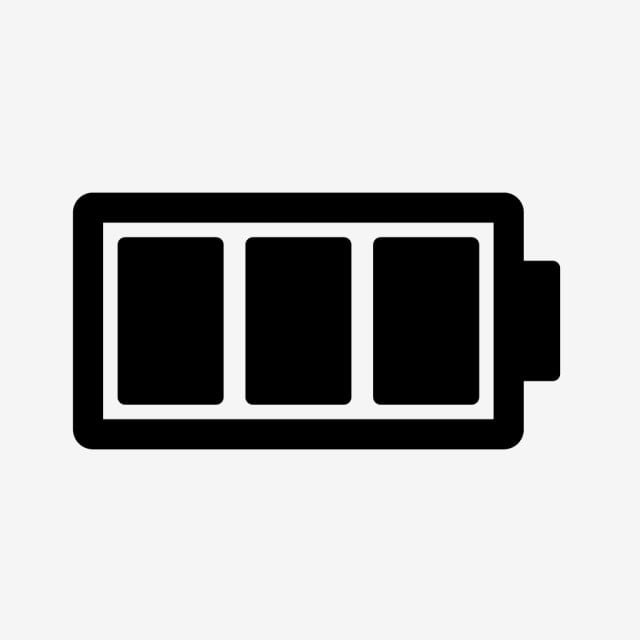 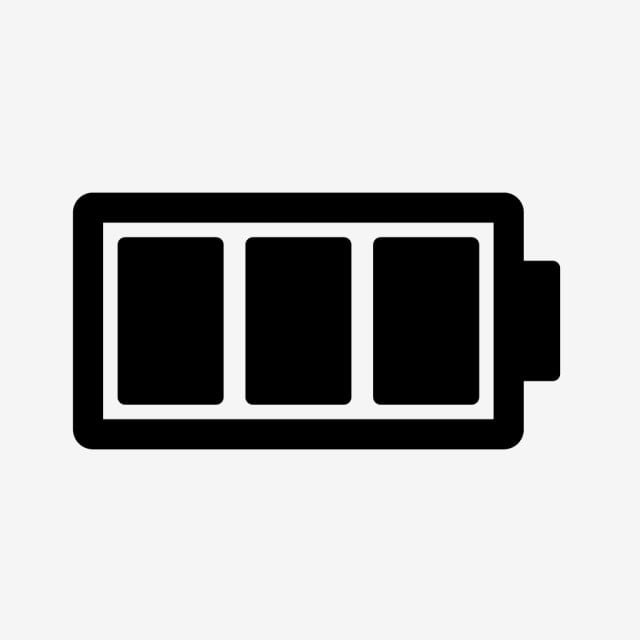 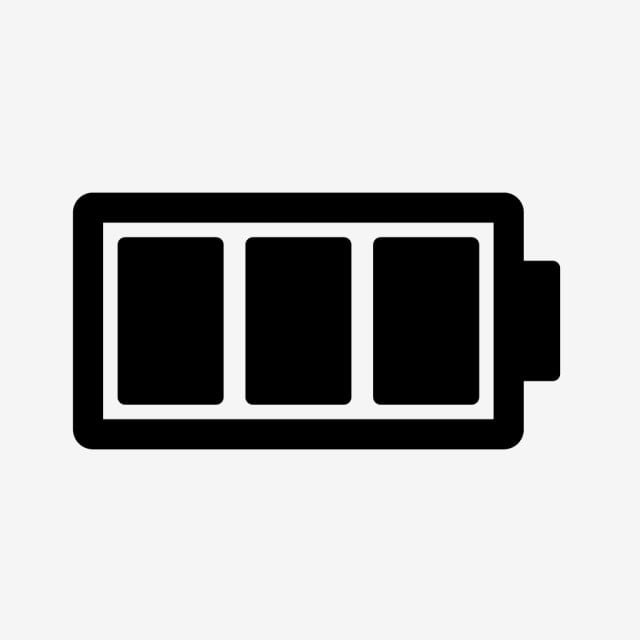 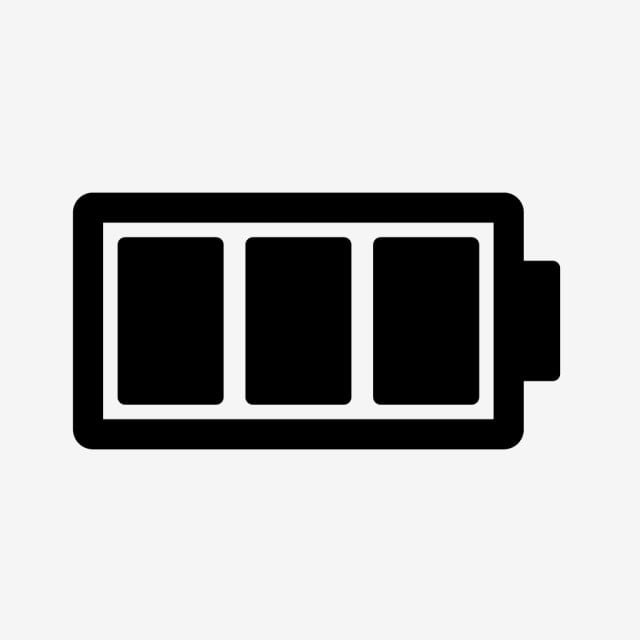 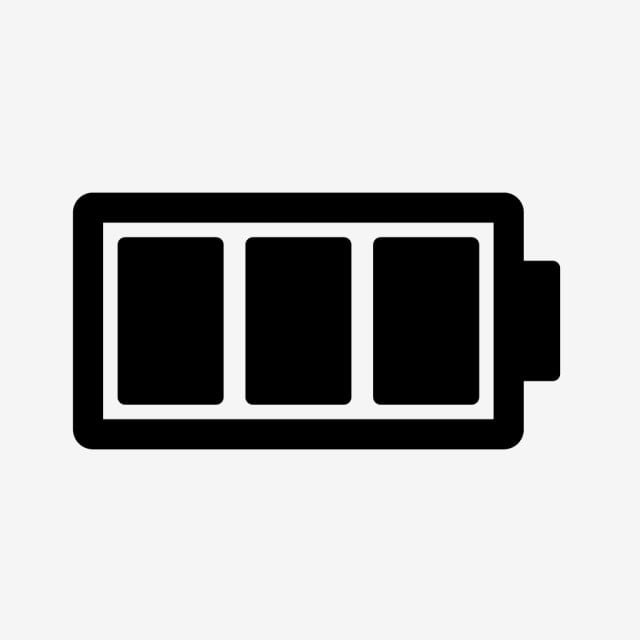 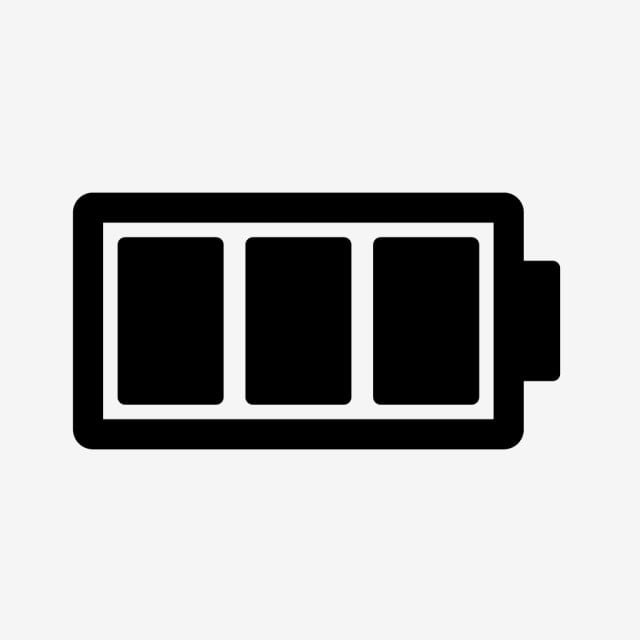 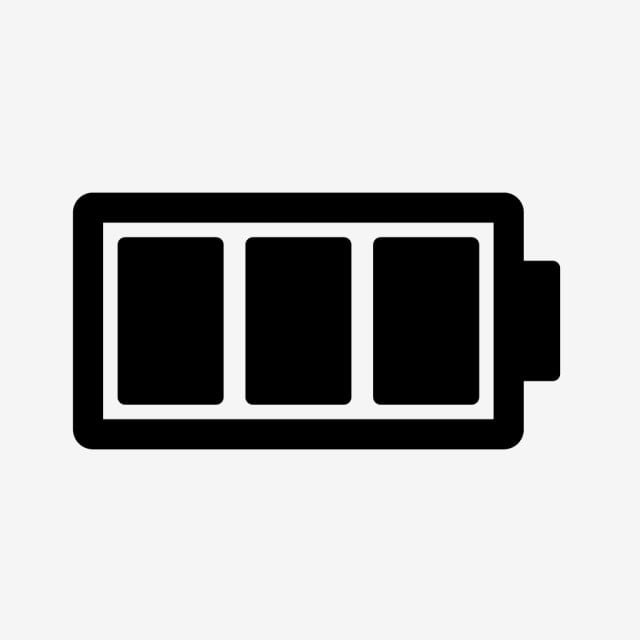 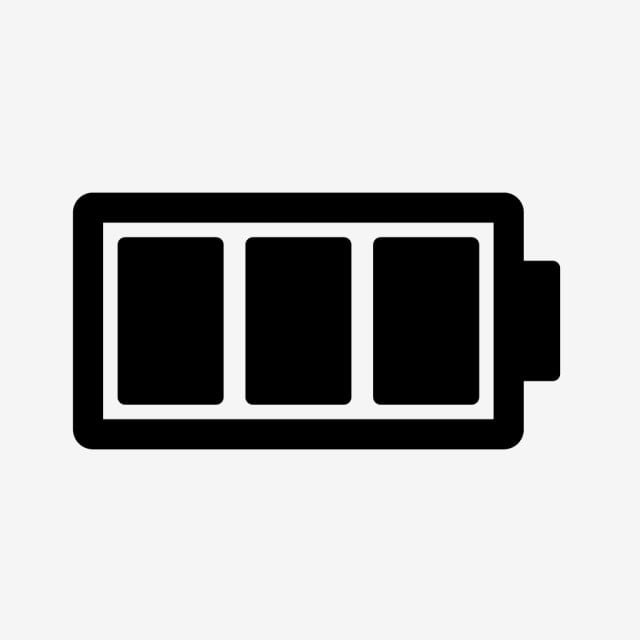 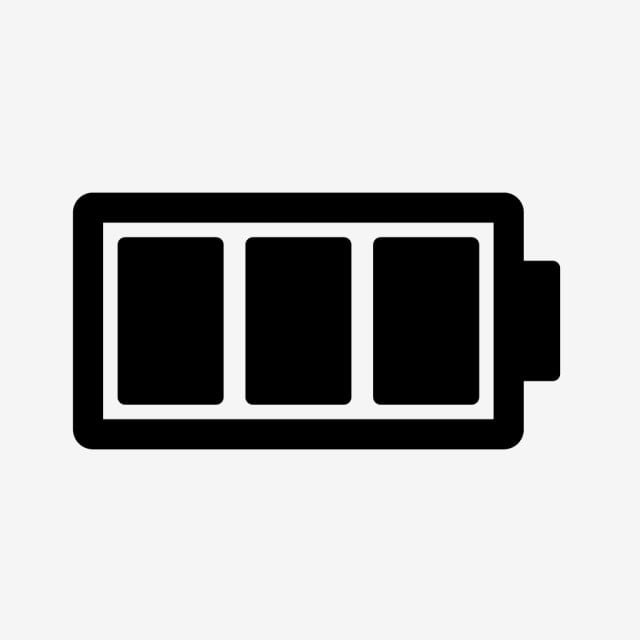 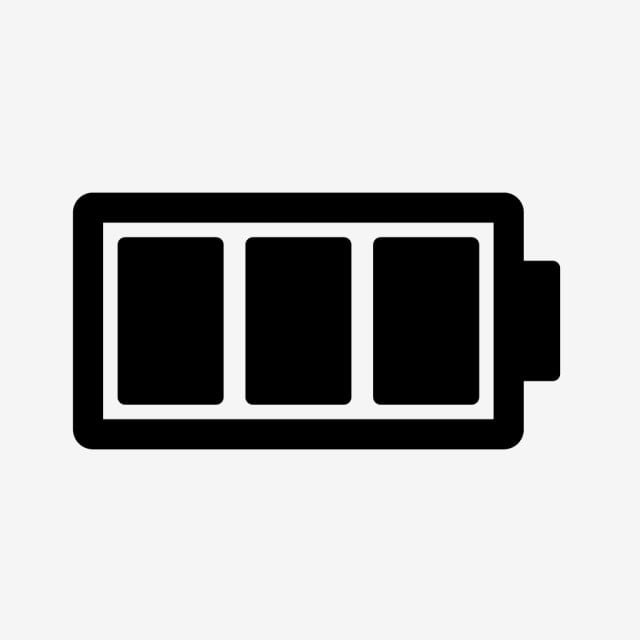 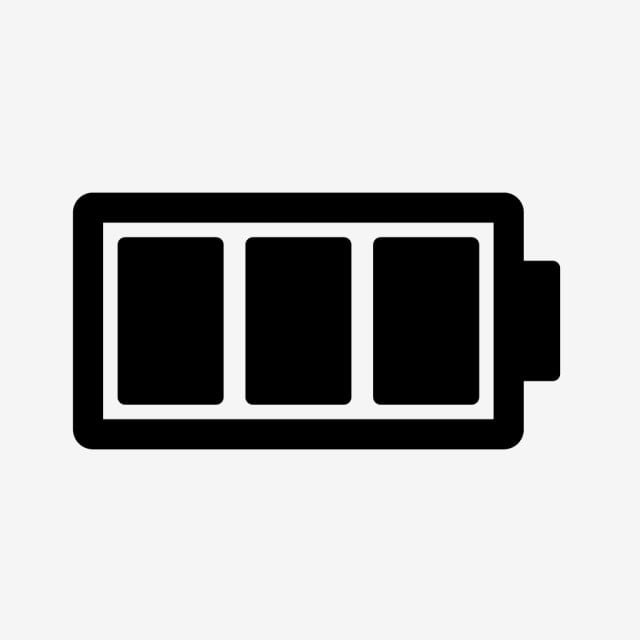 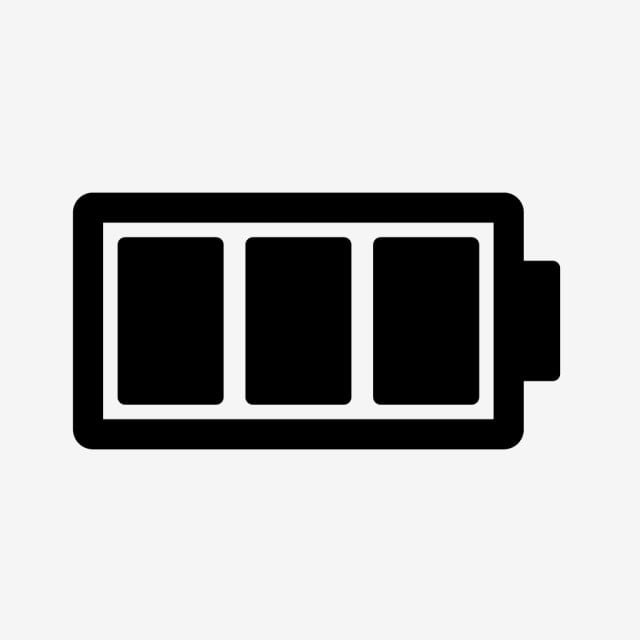 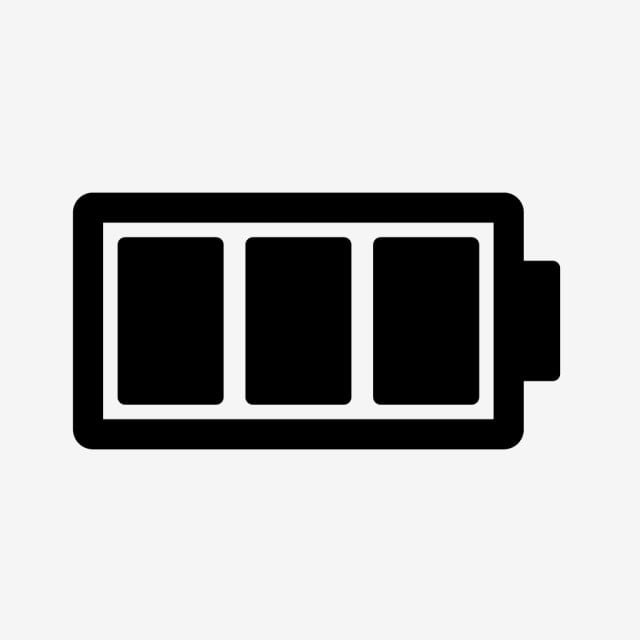 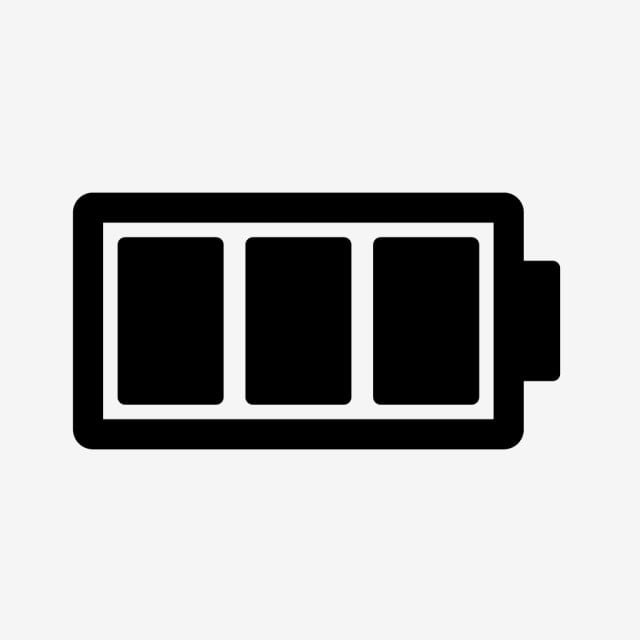 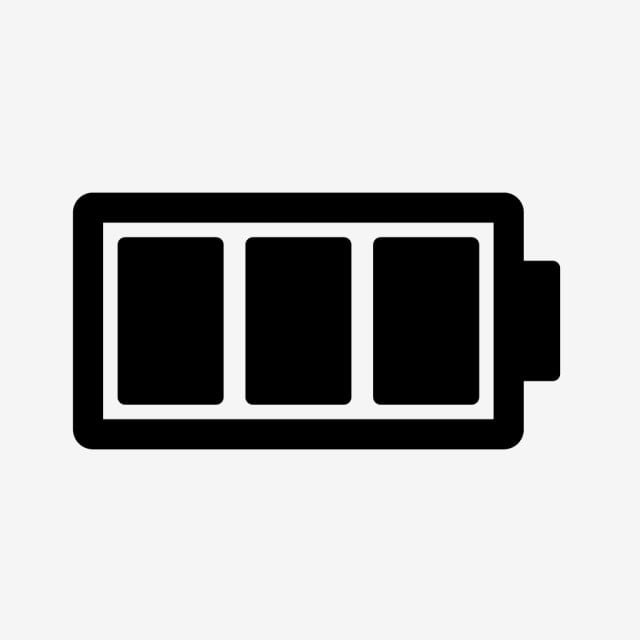 العنود
وعد
ليان
جود
جودي
ريم
رنا
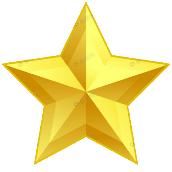 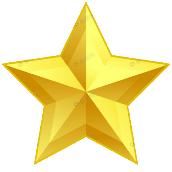 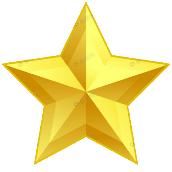 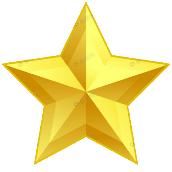 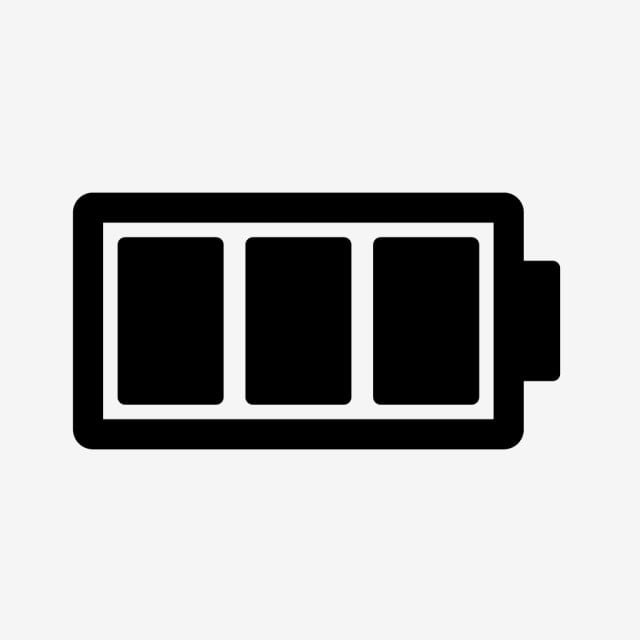 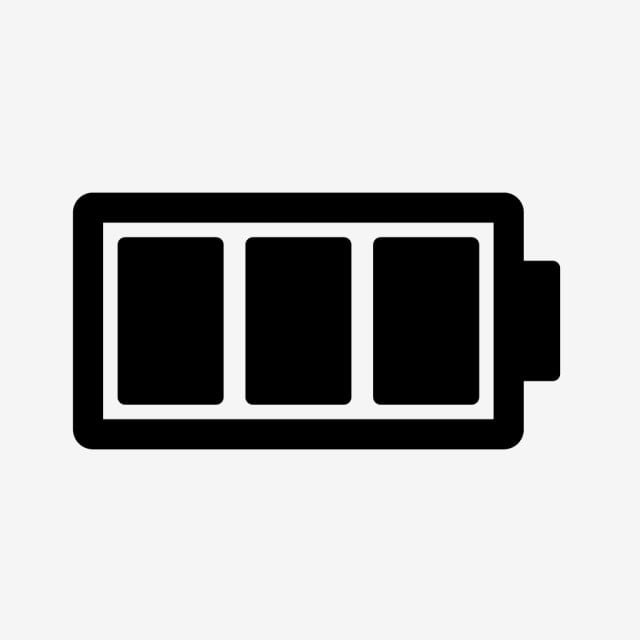 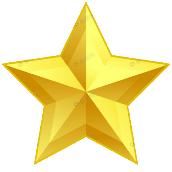 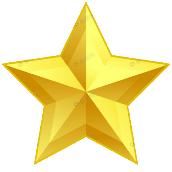 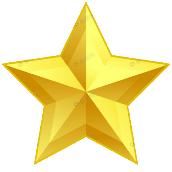 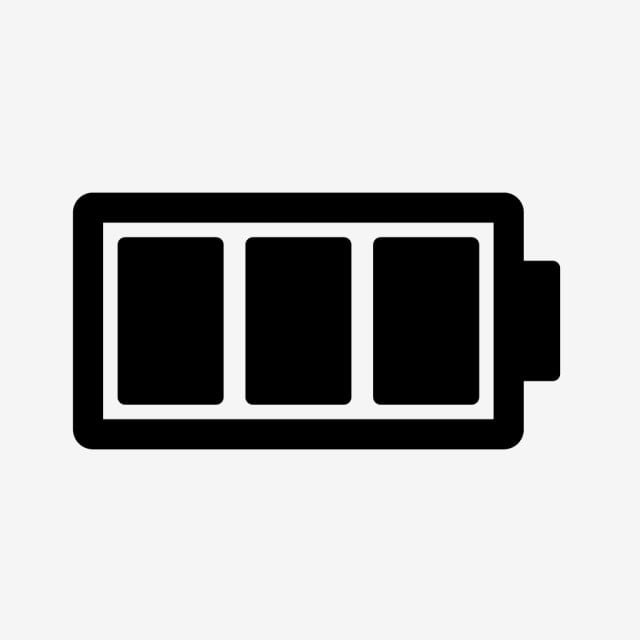 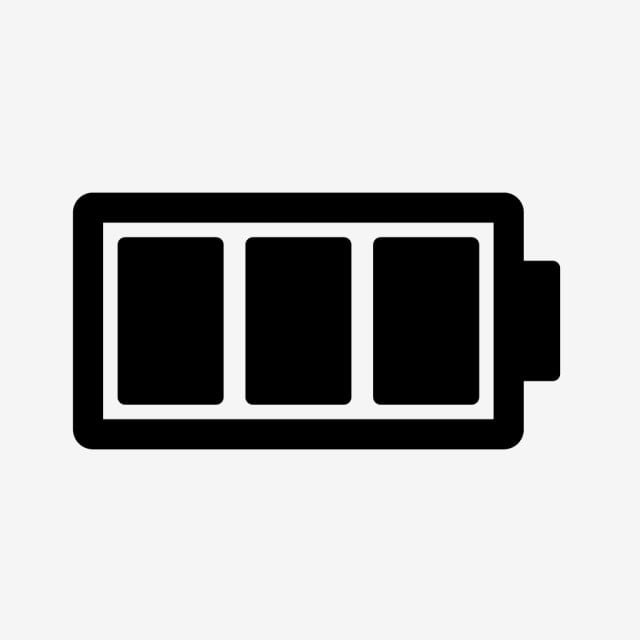 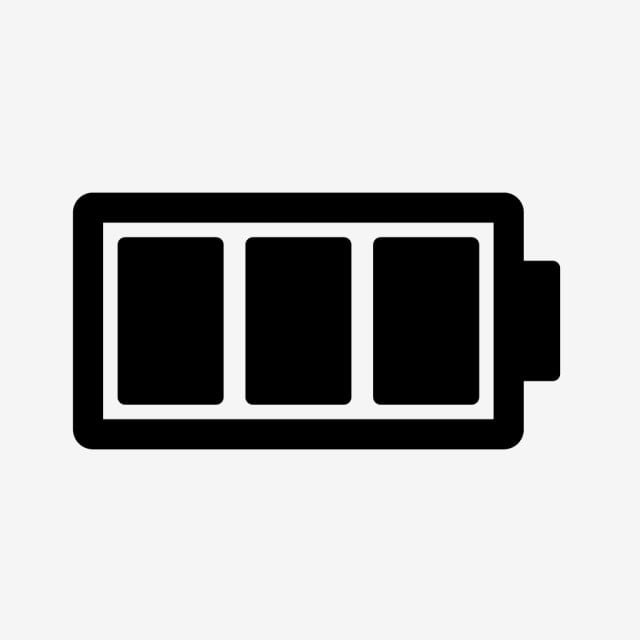 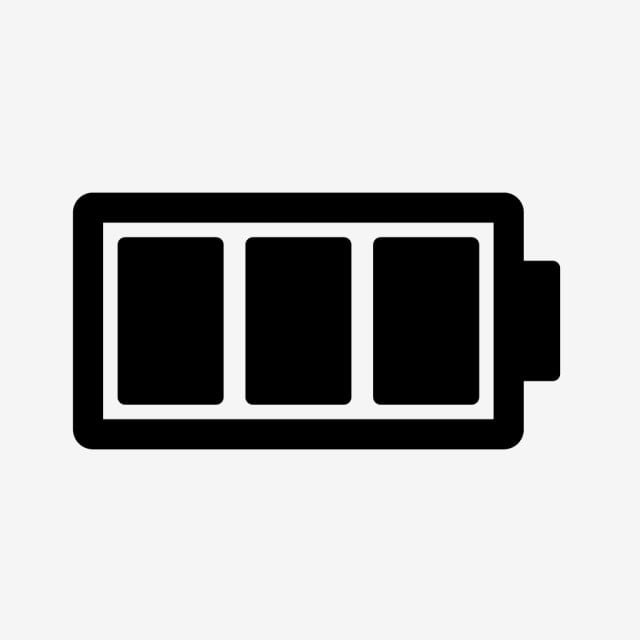 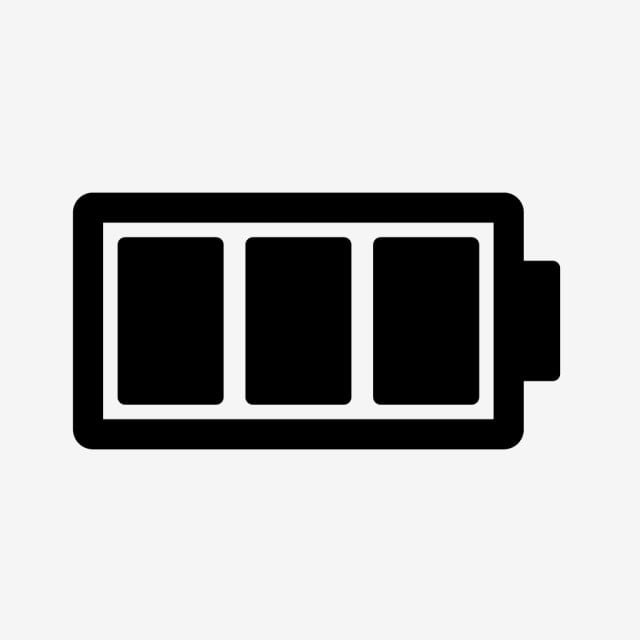 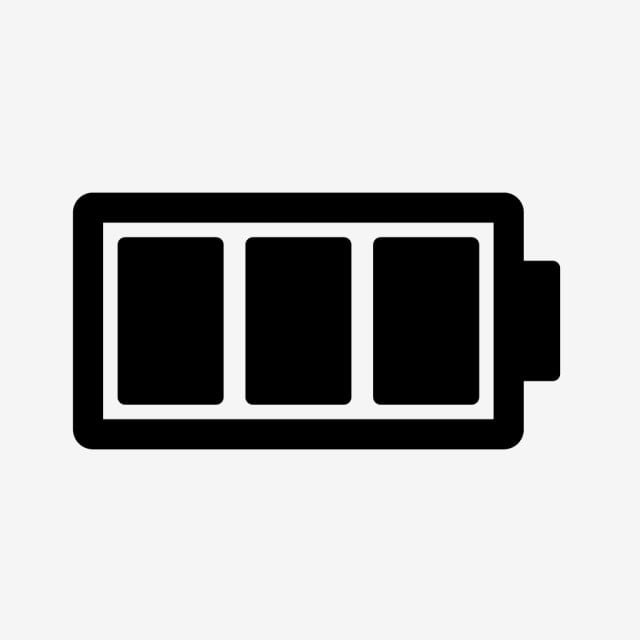 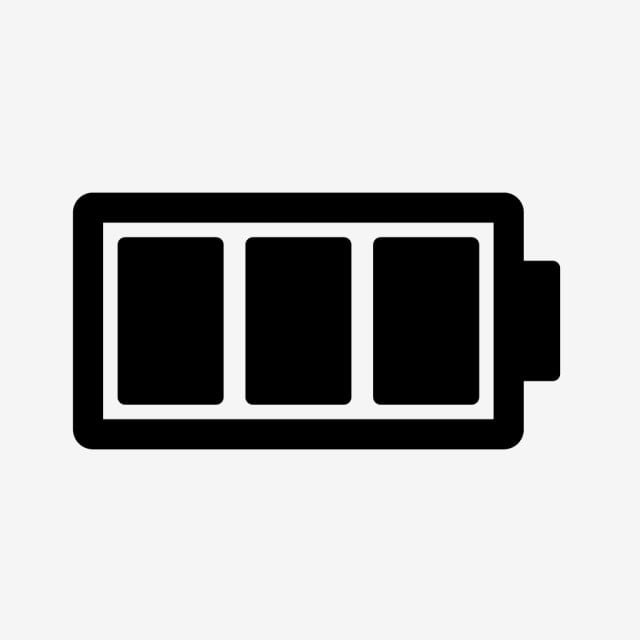 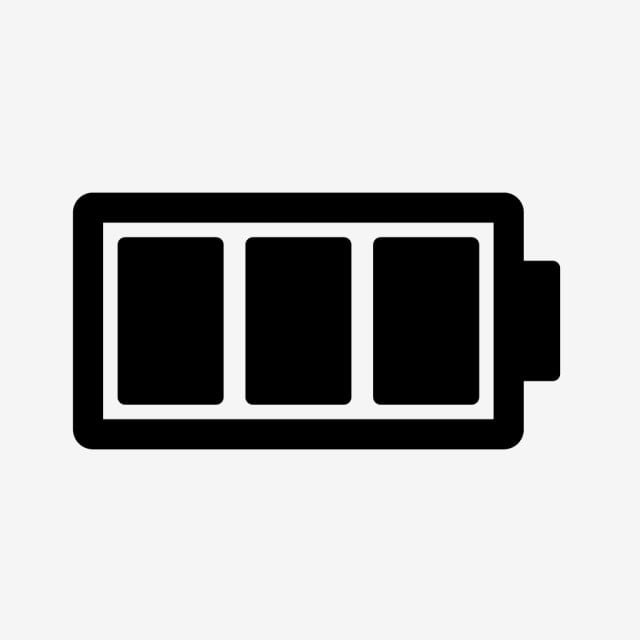 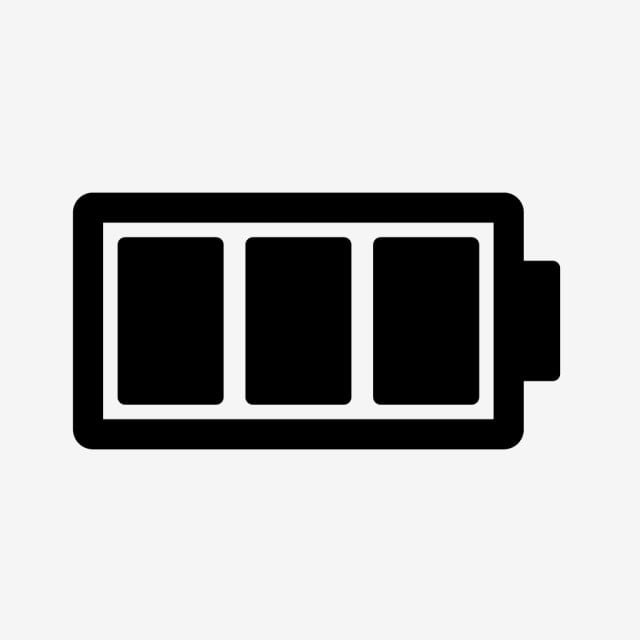 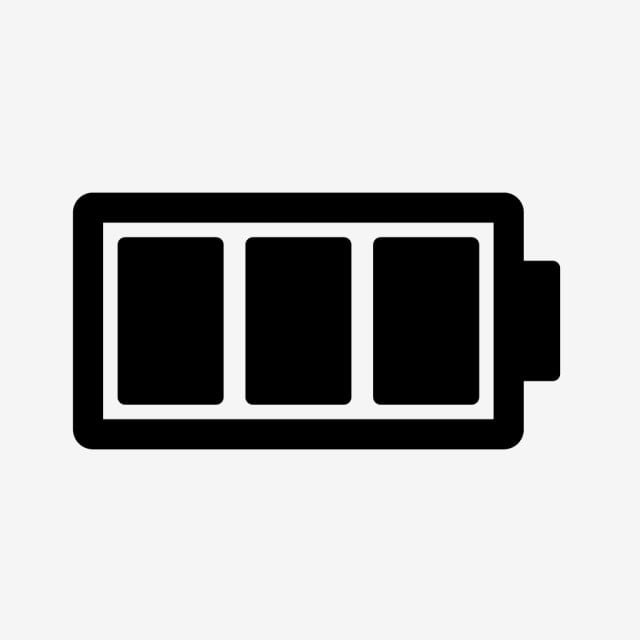 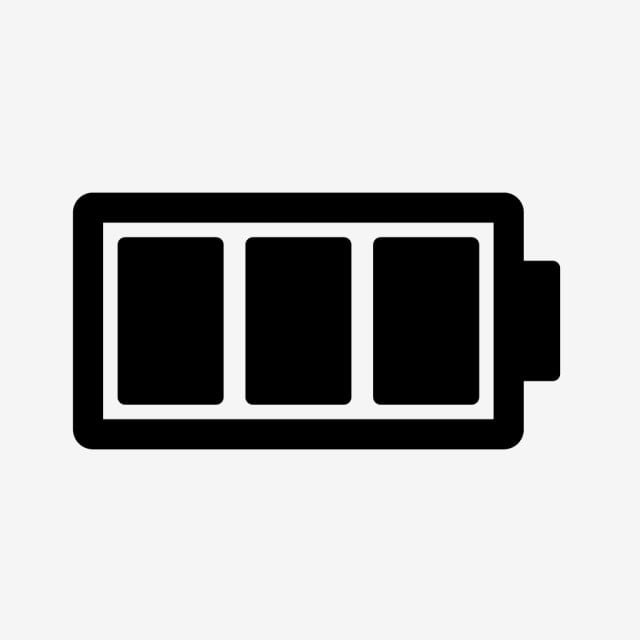 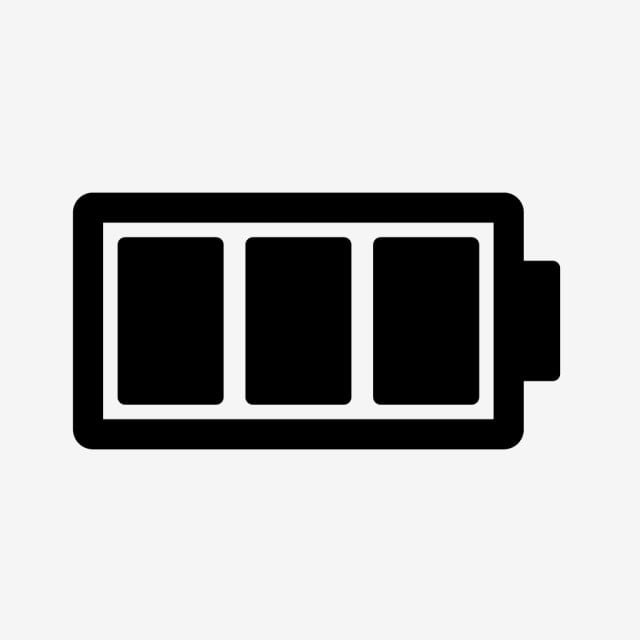 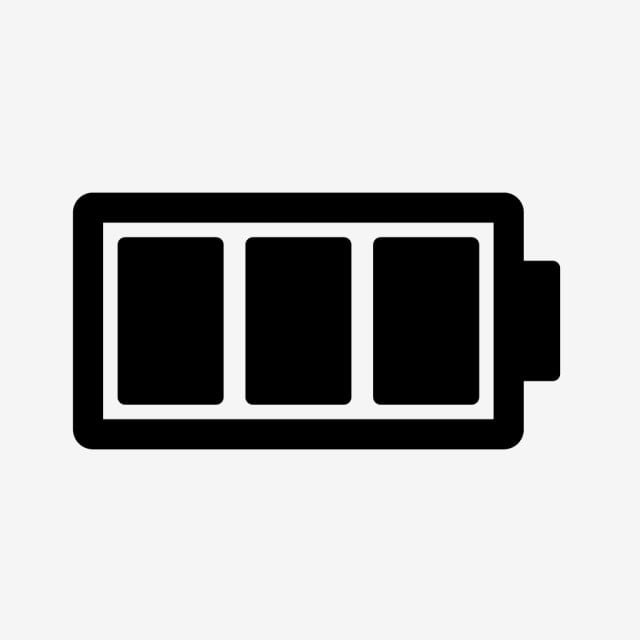 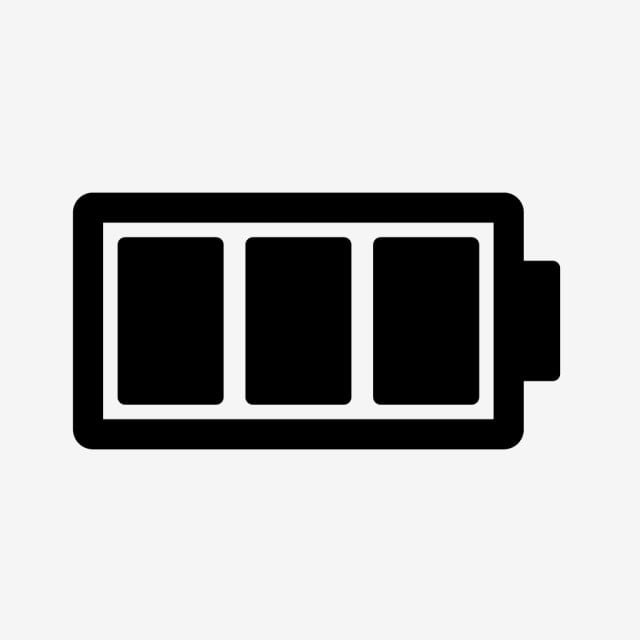 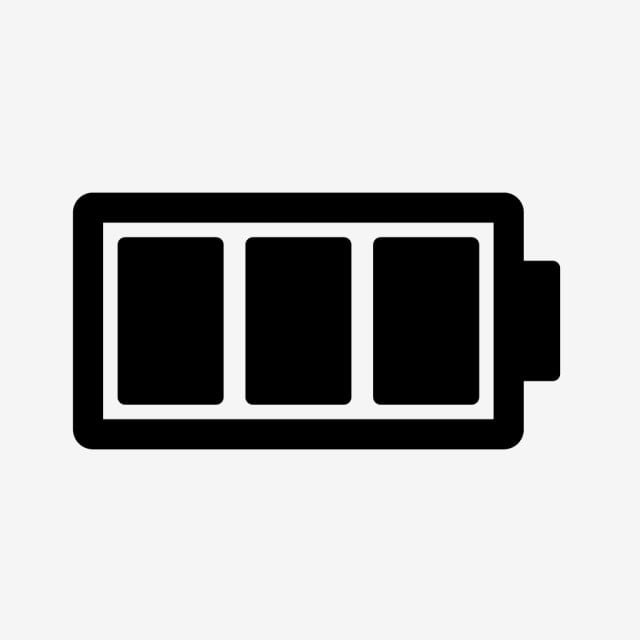 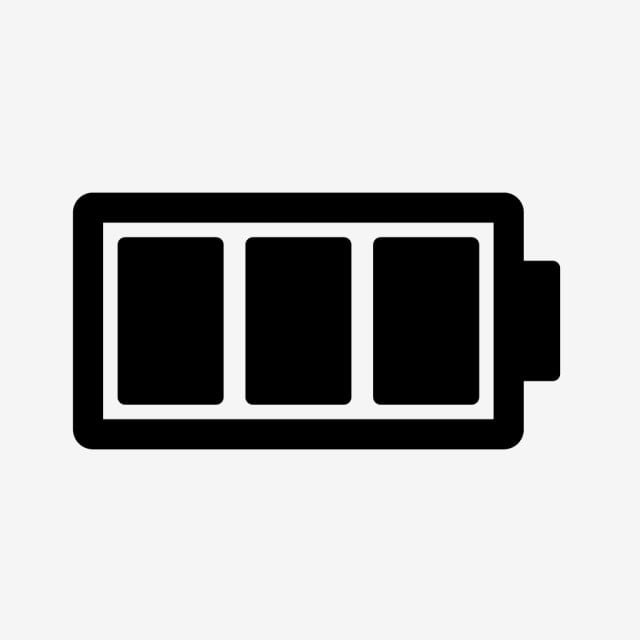 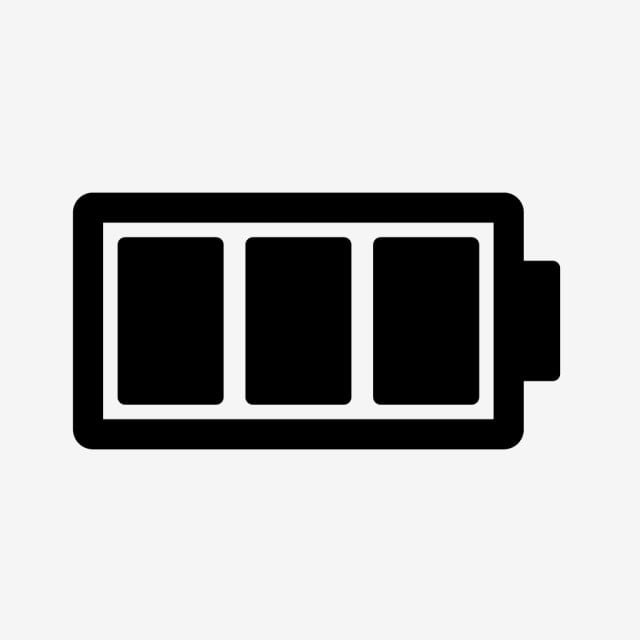 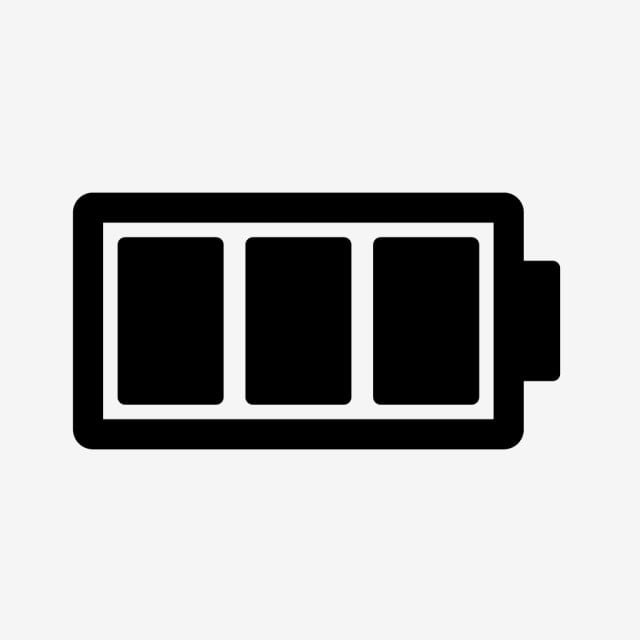 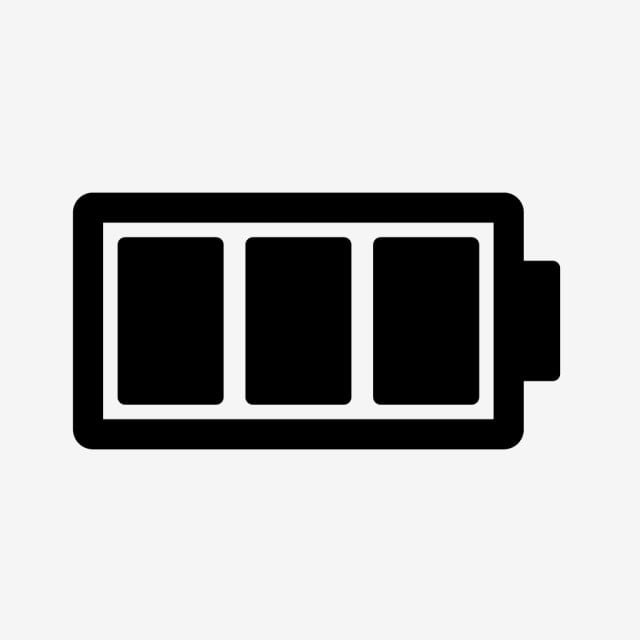 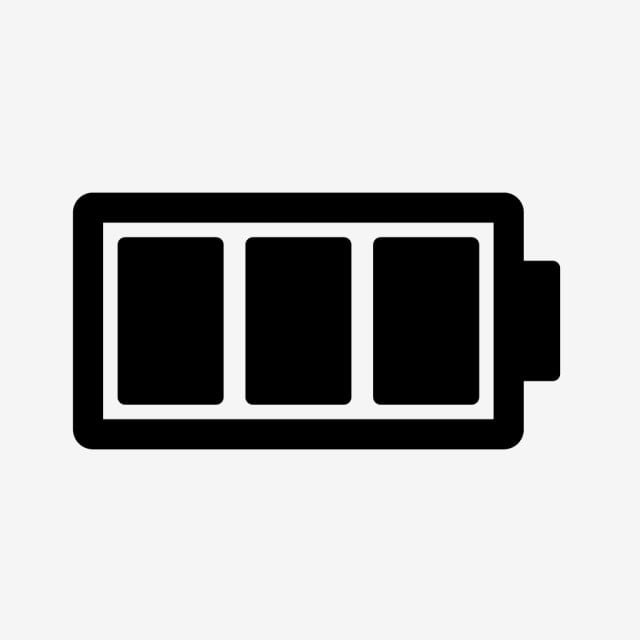 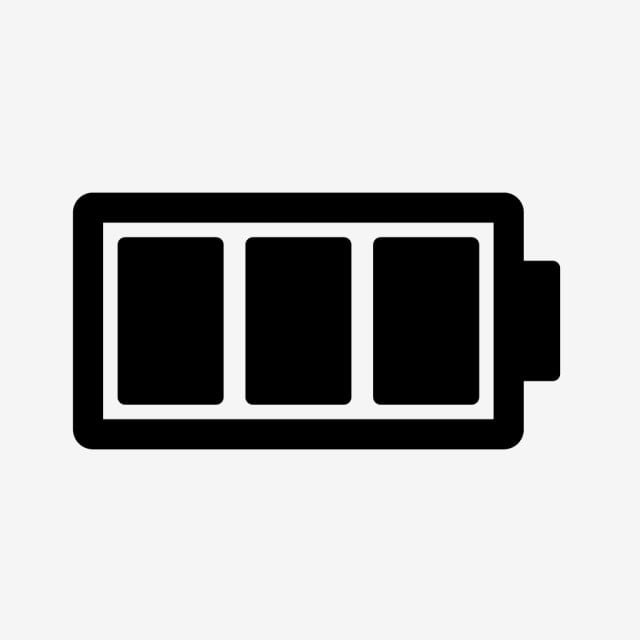 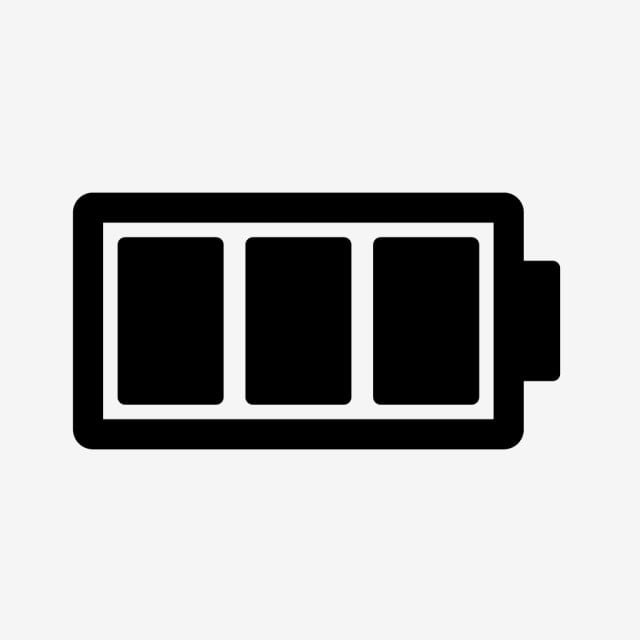 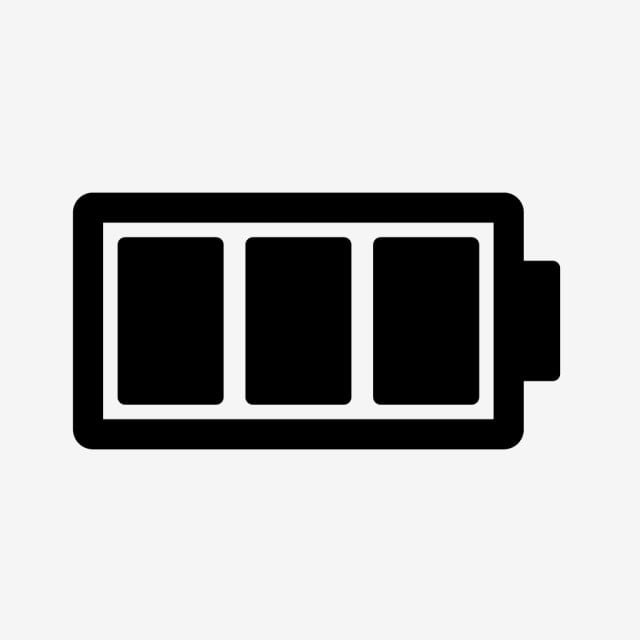 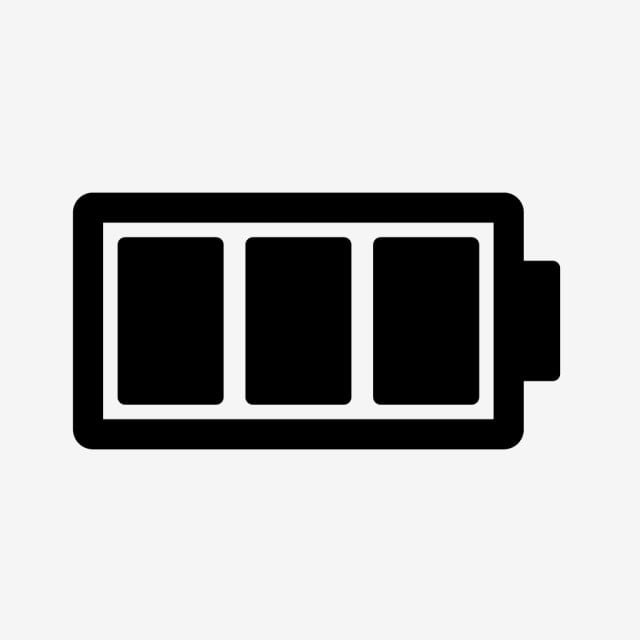 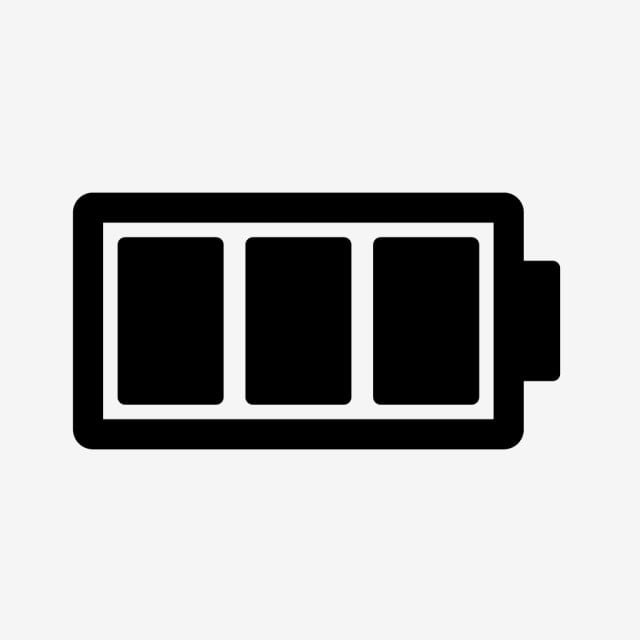 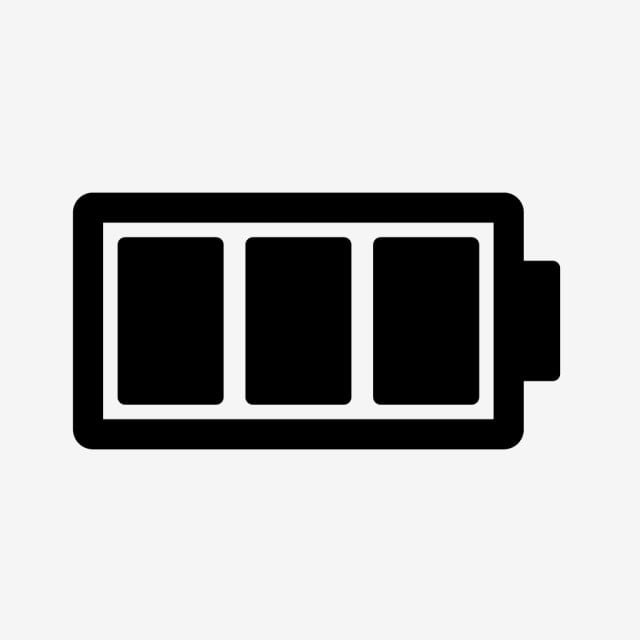 عبير عبد المحسن
سارا سلمان
اسم الطالبة
اسم الطالبة
اسم الطالبة
اسم الطالبة
اسم الطالبة
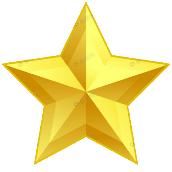 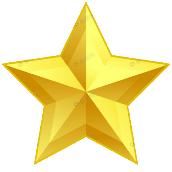 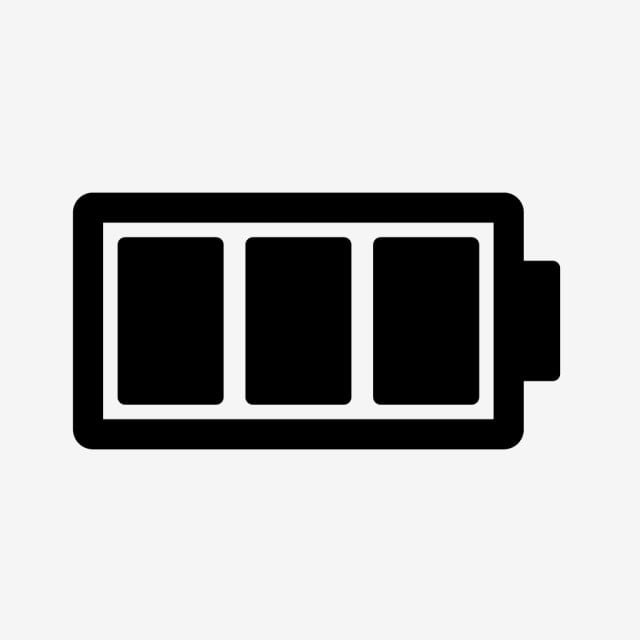 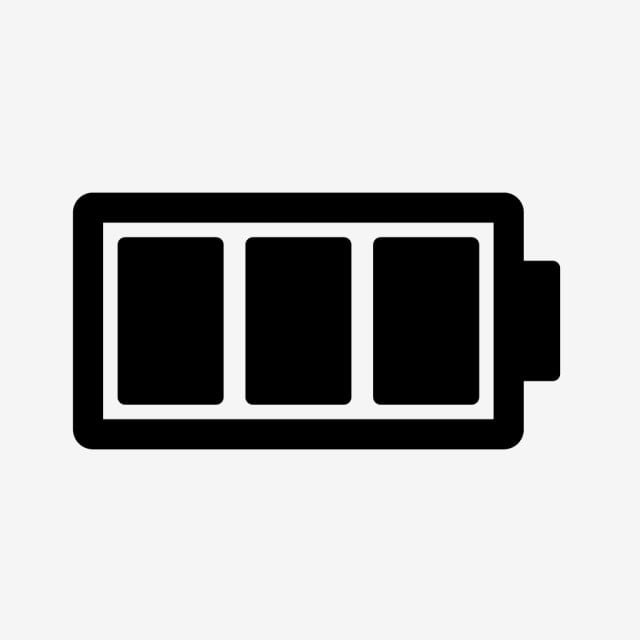 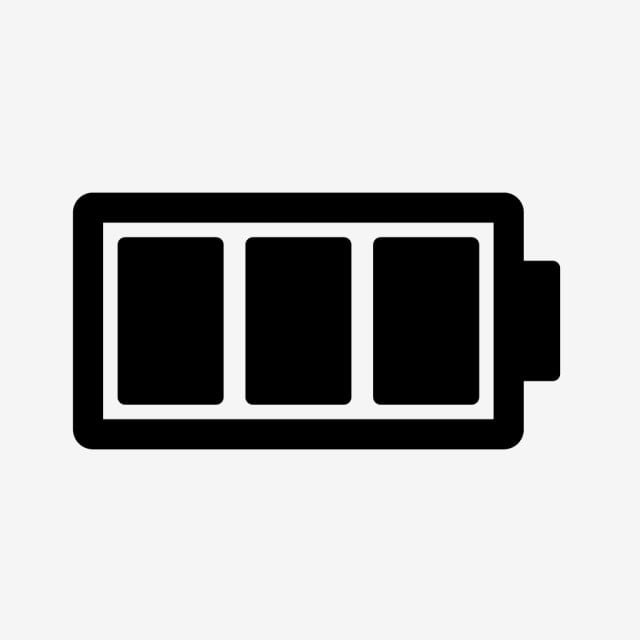 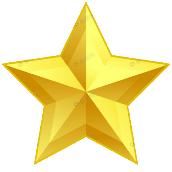 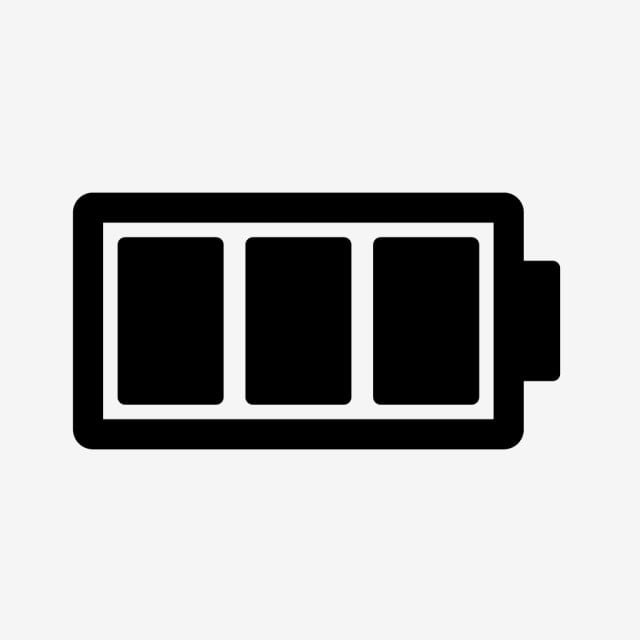 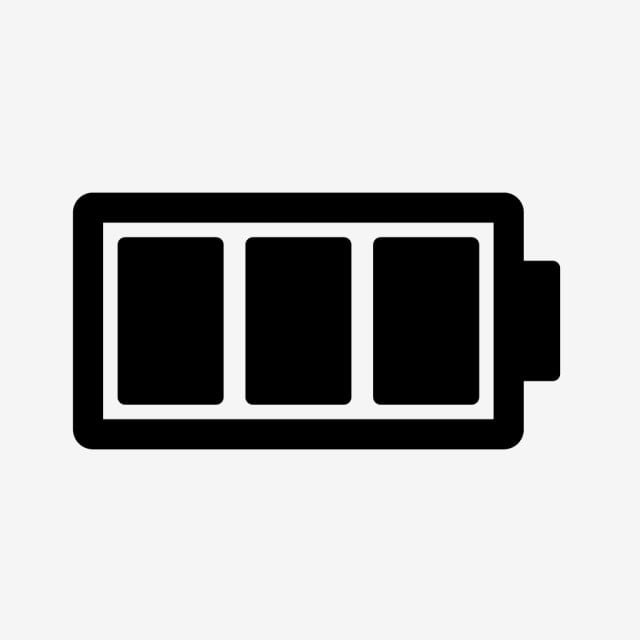 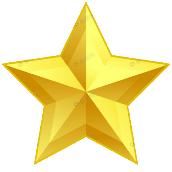 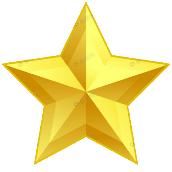 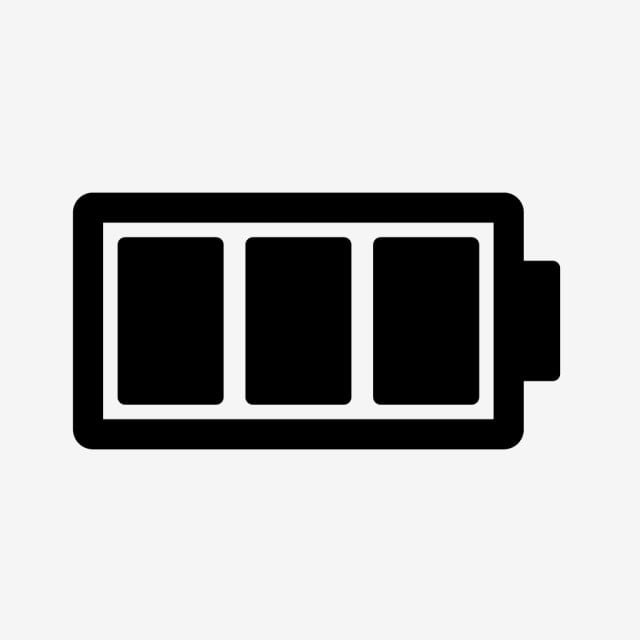 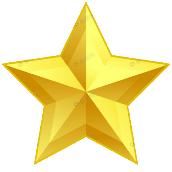 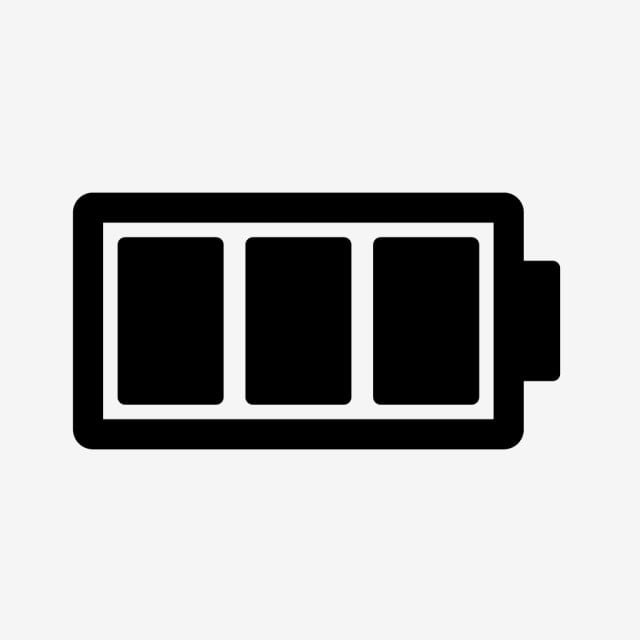 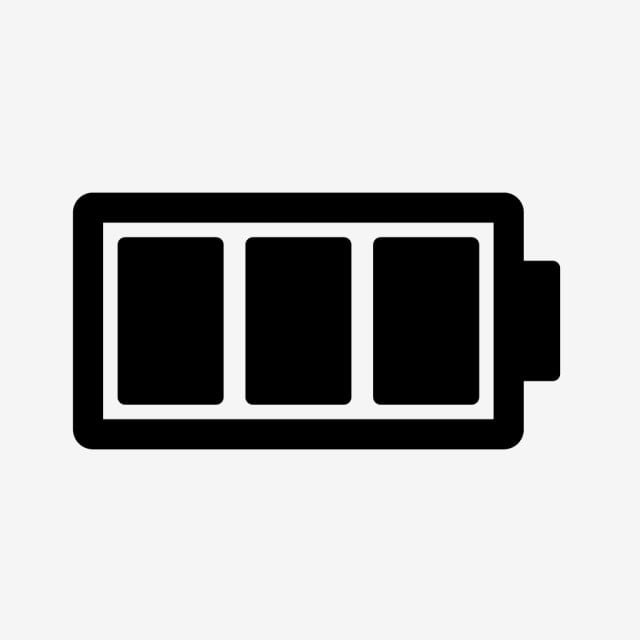 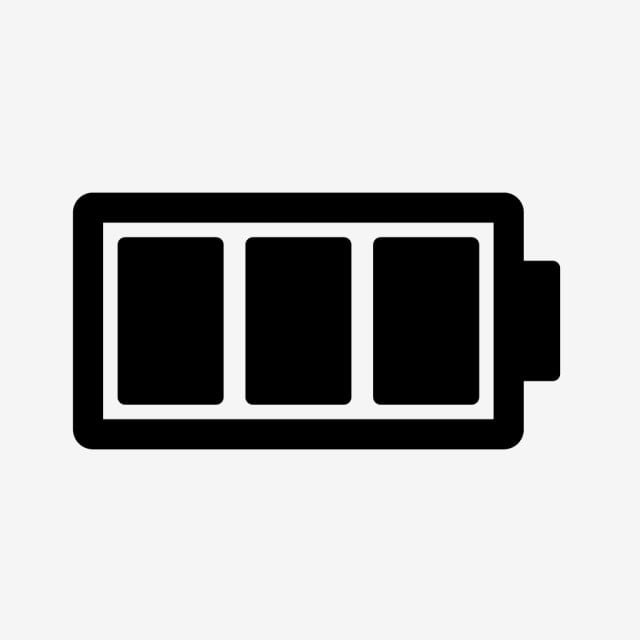 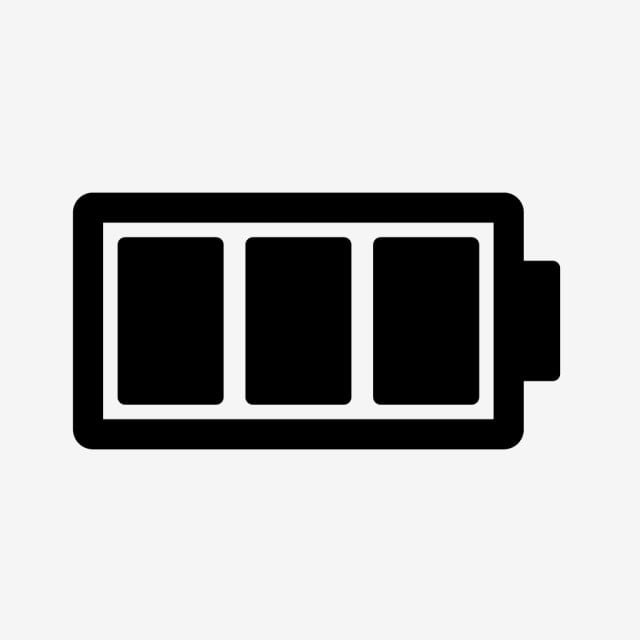 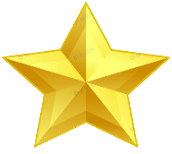 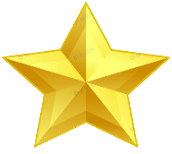 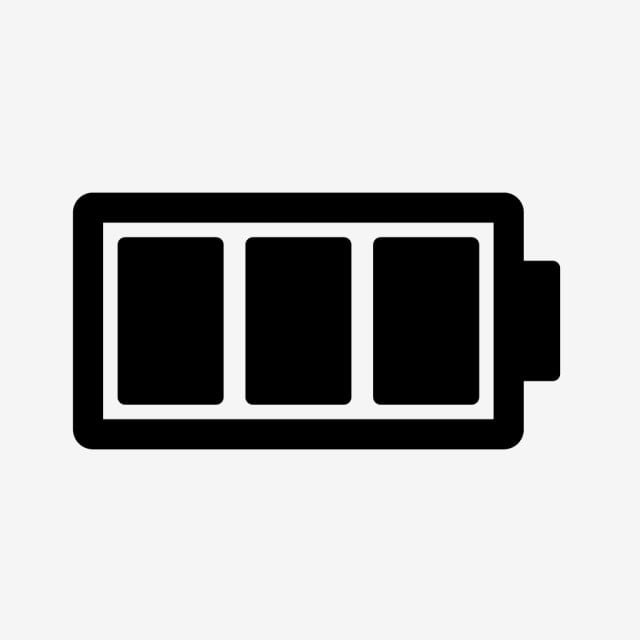 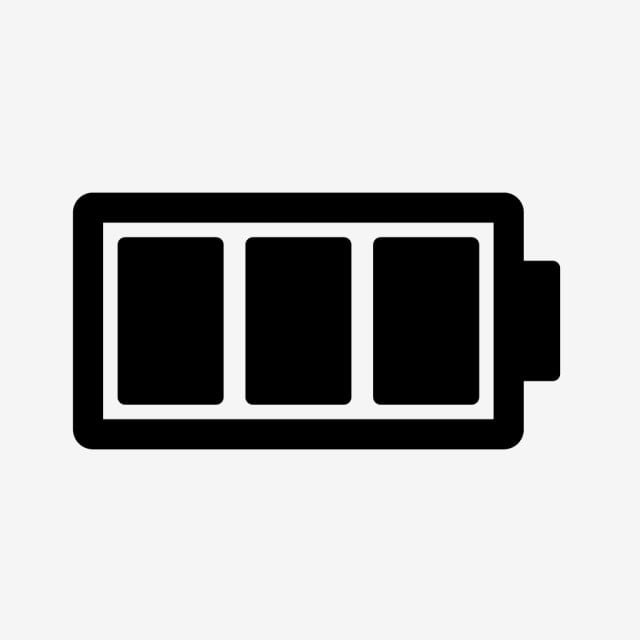 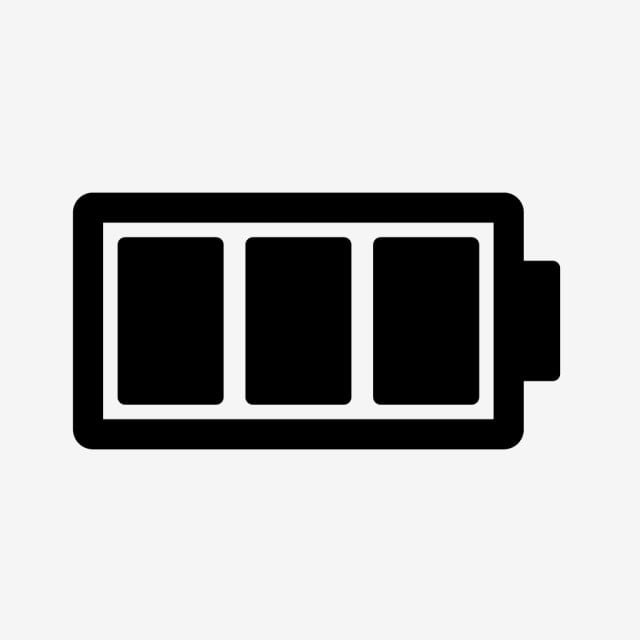 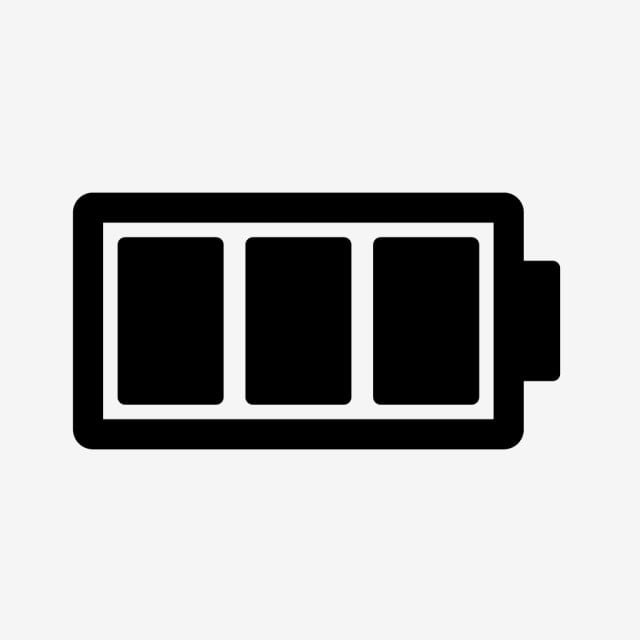 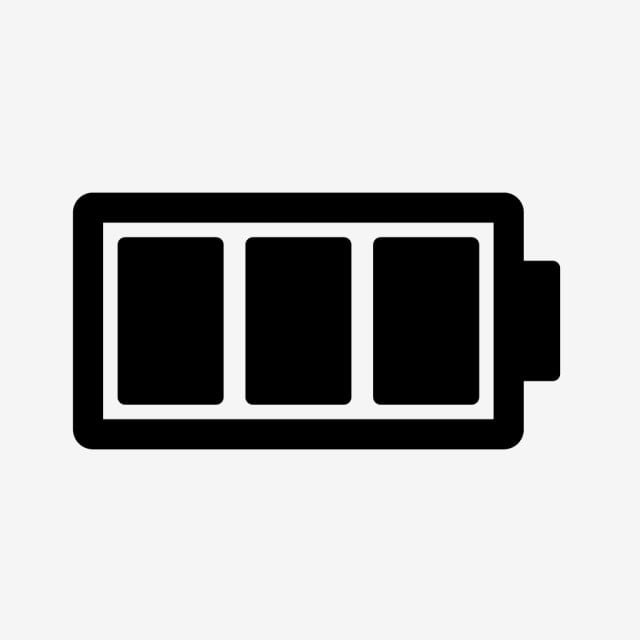 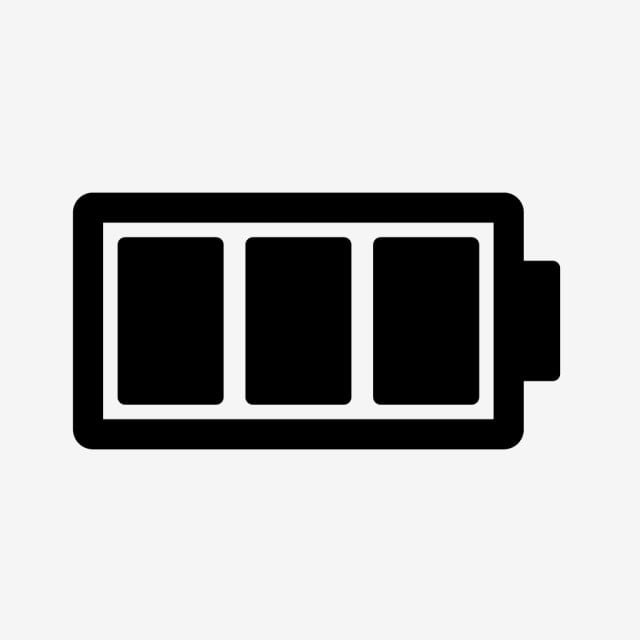 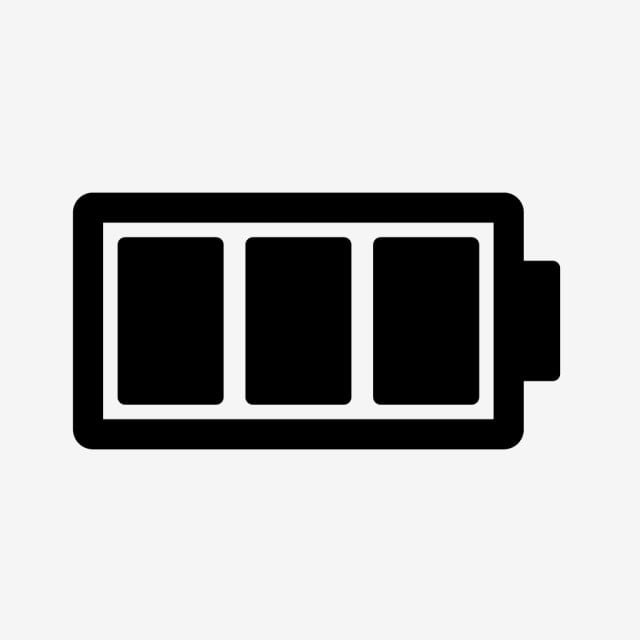 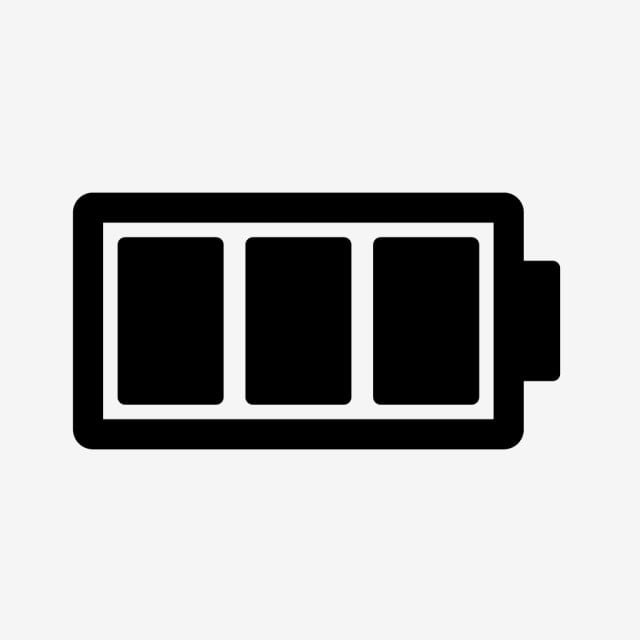 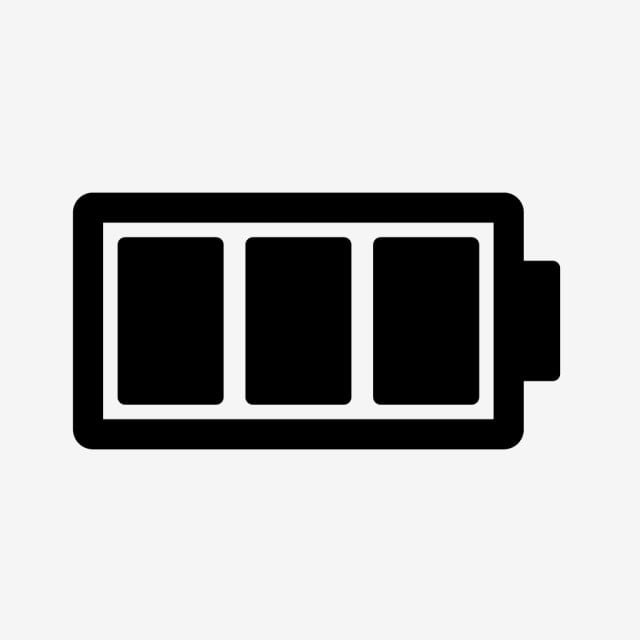 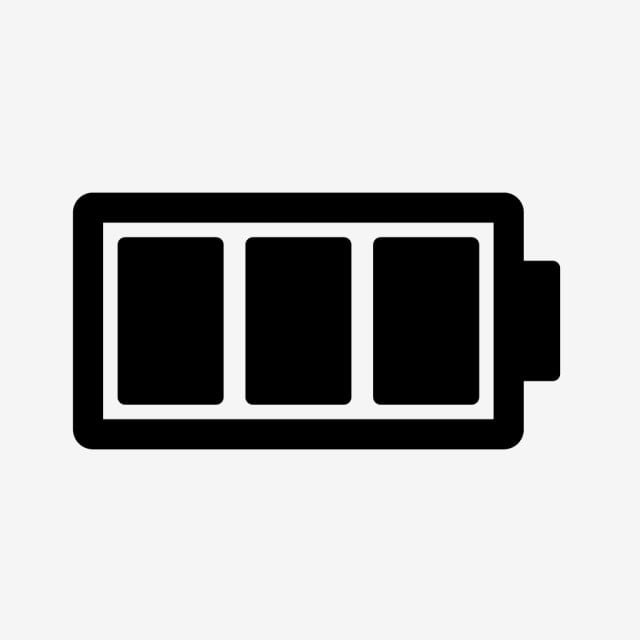 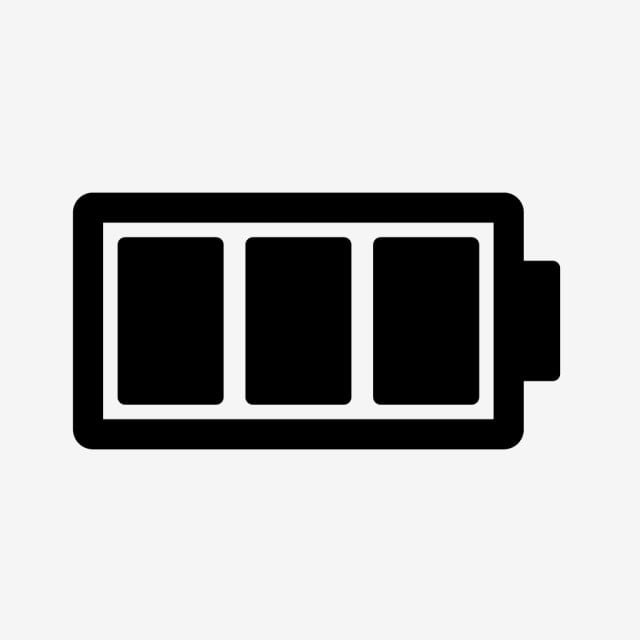 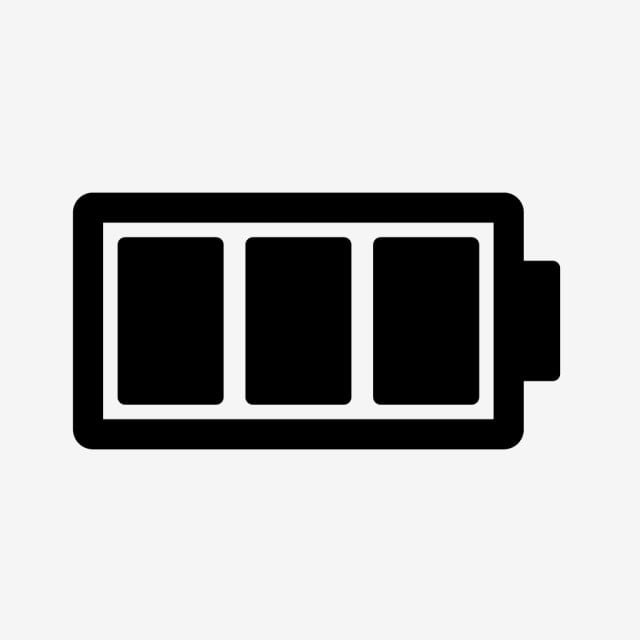 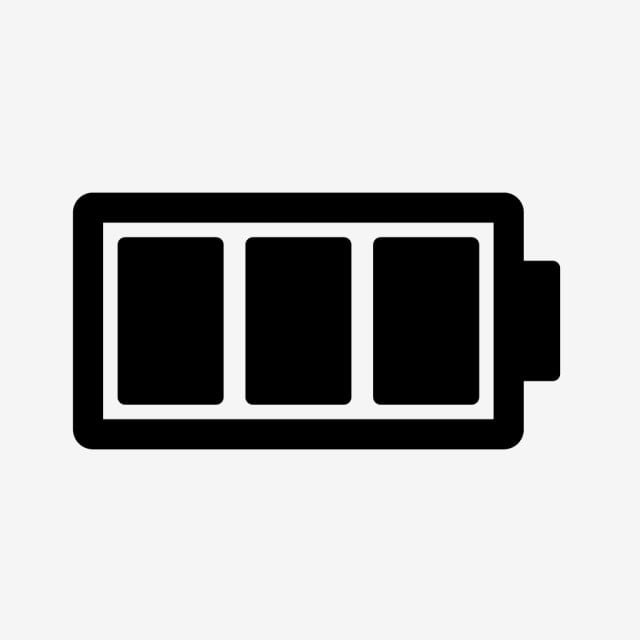 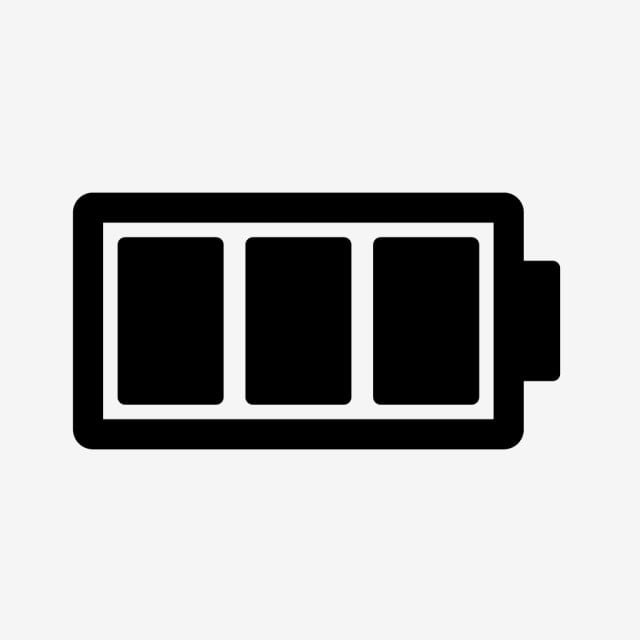 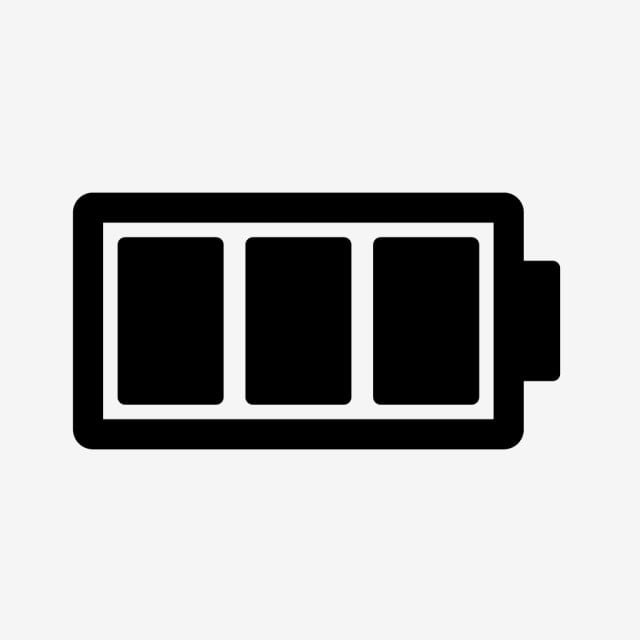 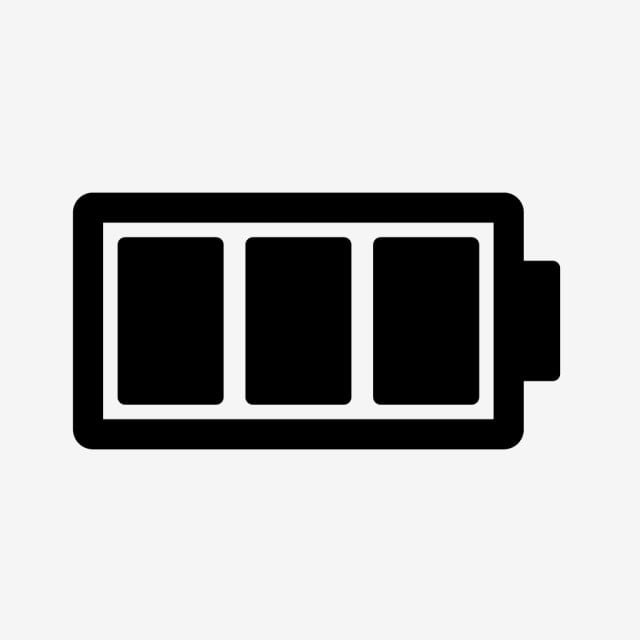 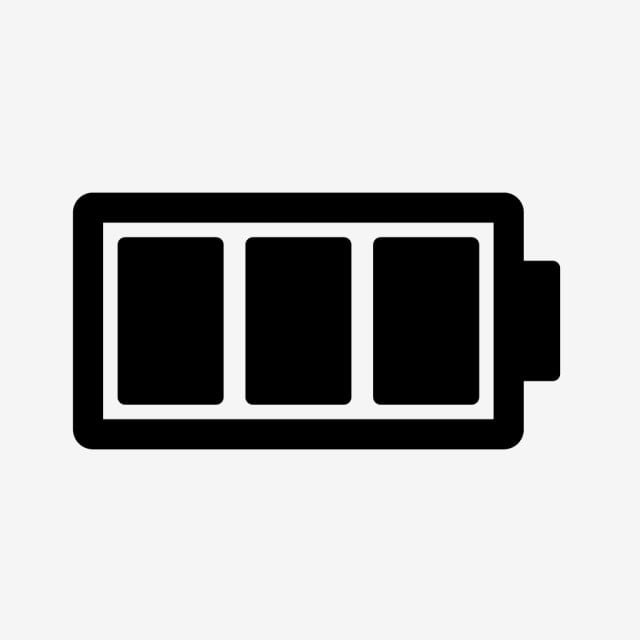 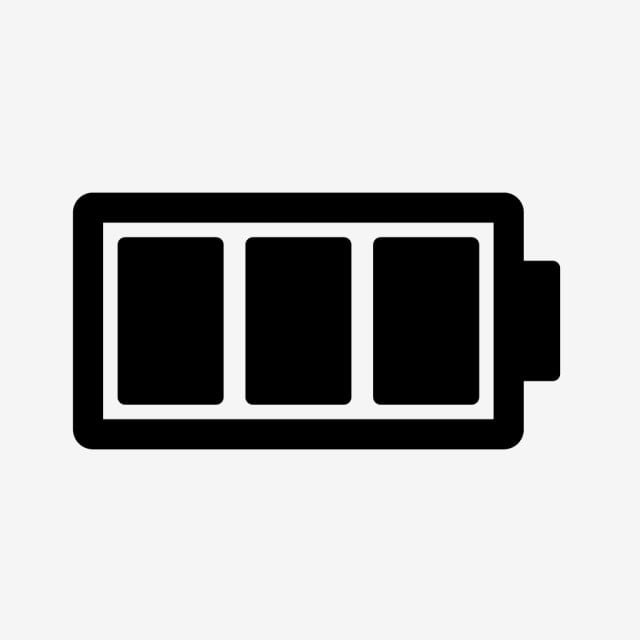 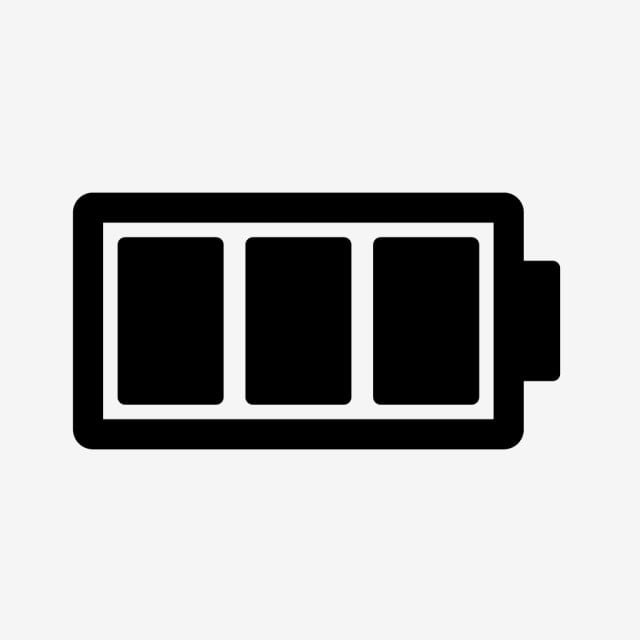 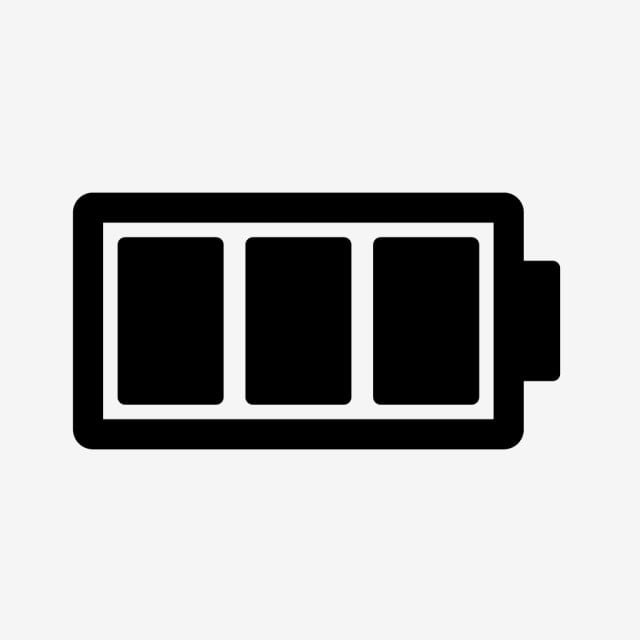 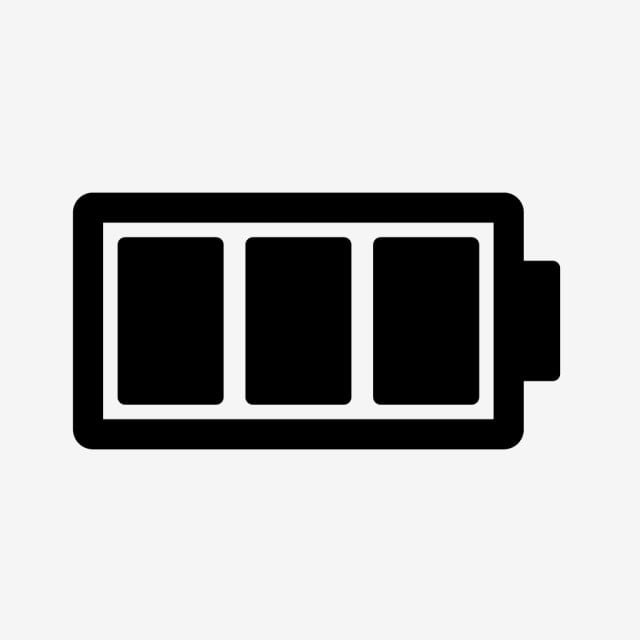 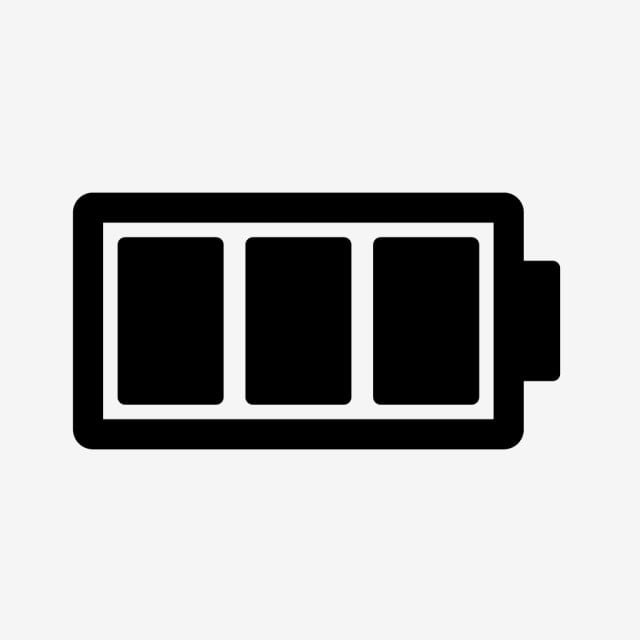 لينا الكحيلي
اثير
اسم الطالبة
اسم الطالبة
اسم الطالبة
اسم الطالبة
سارة الكحيلي
ايناس
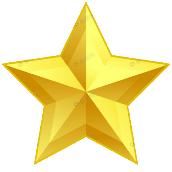 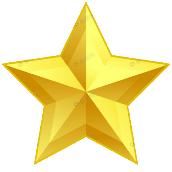 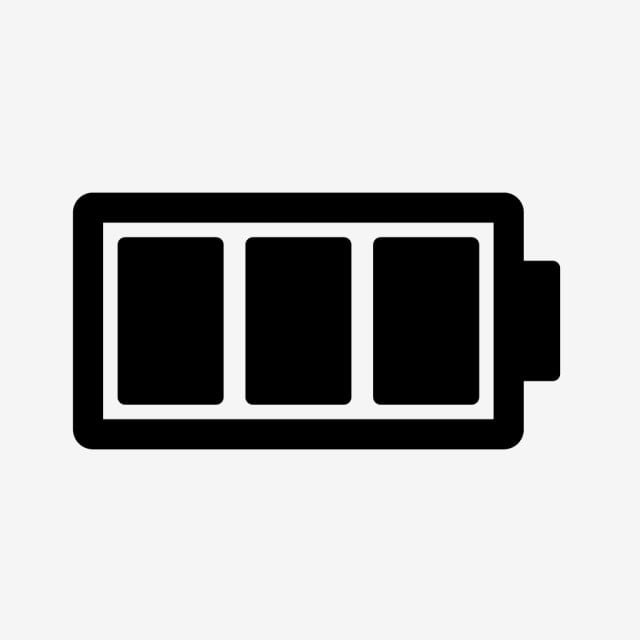 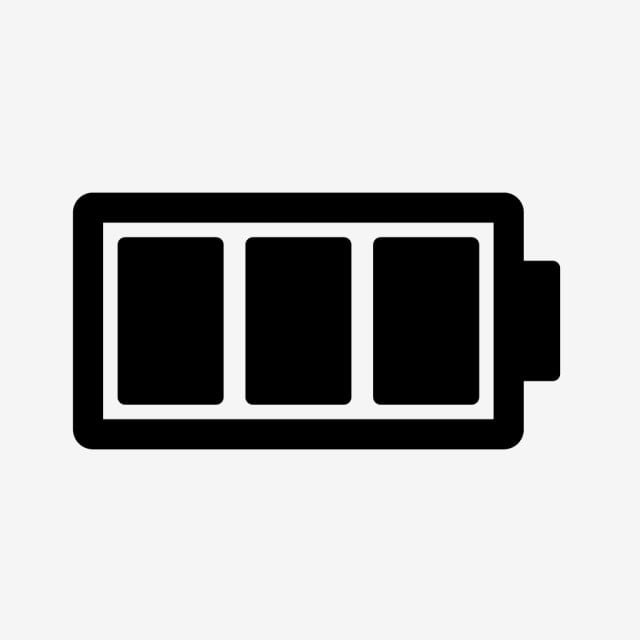 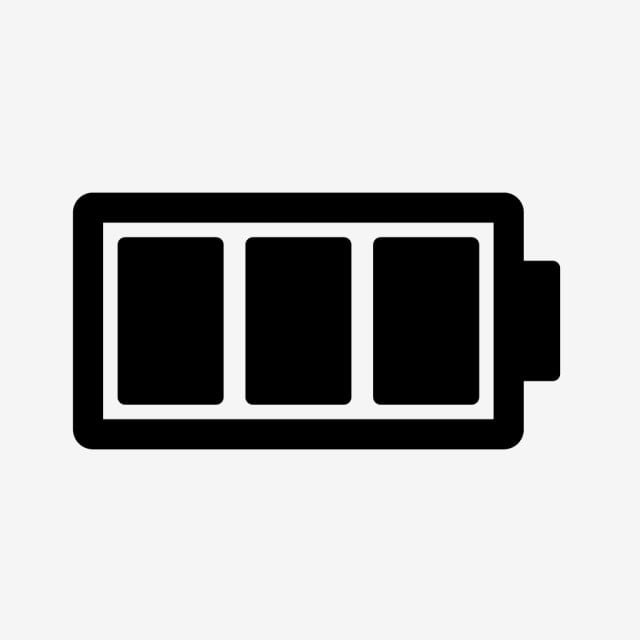 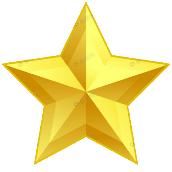 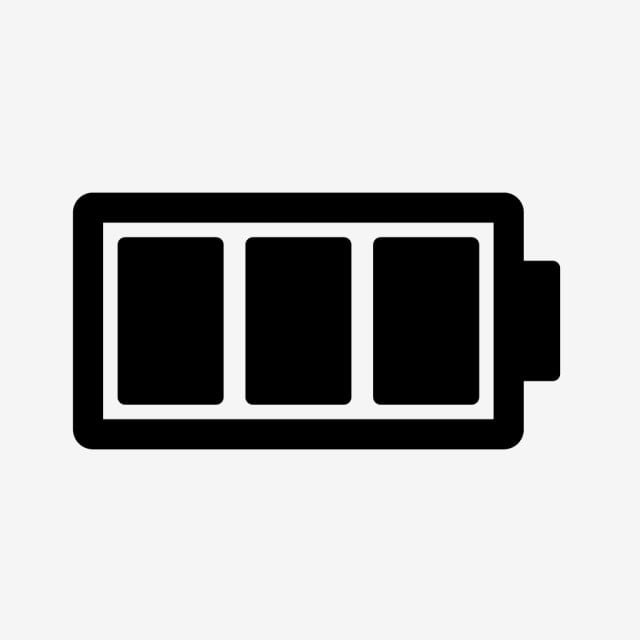 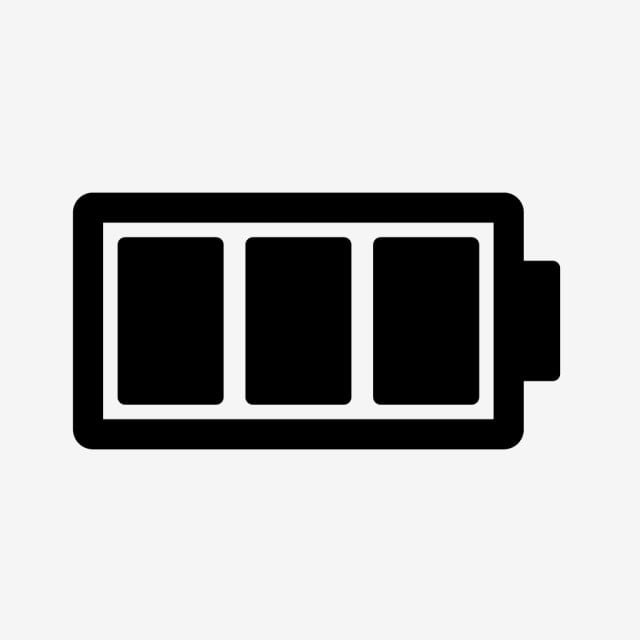 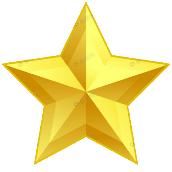 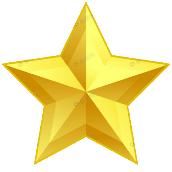 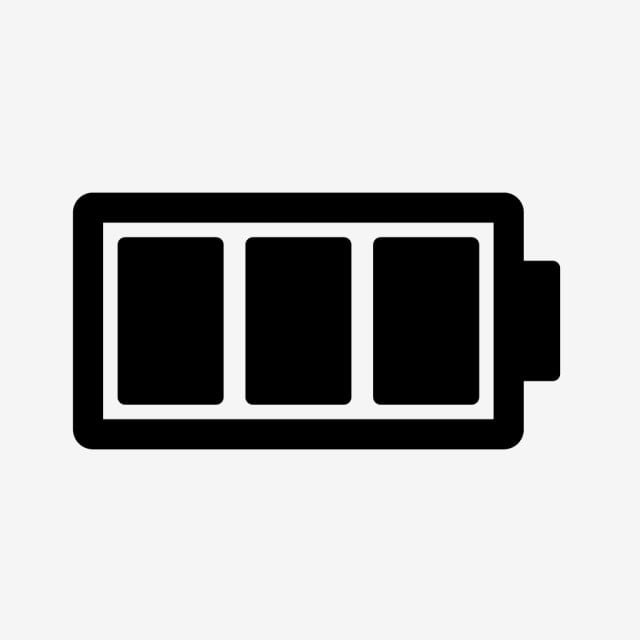 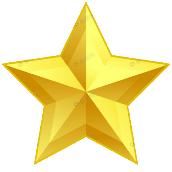 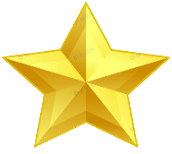 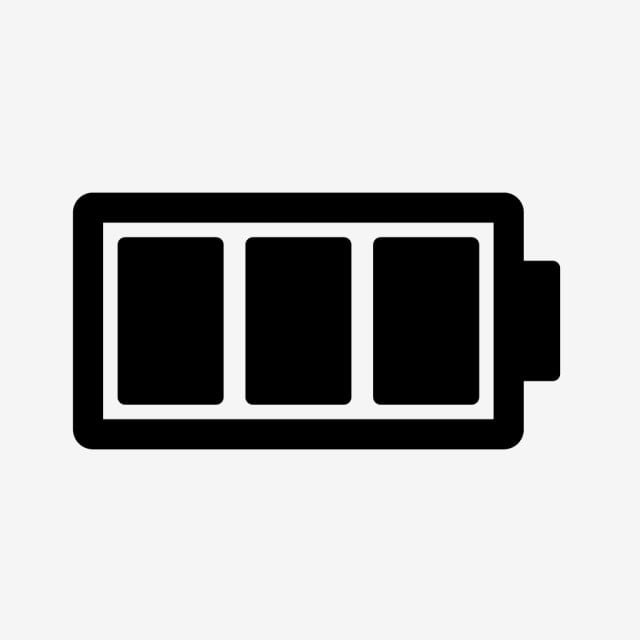 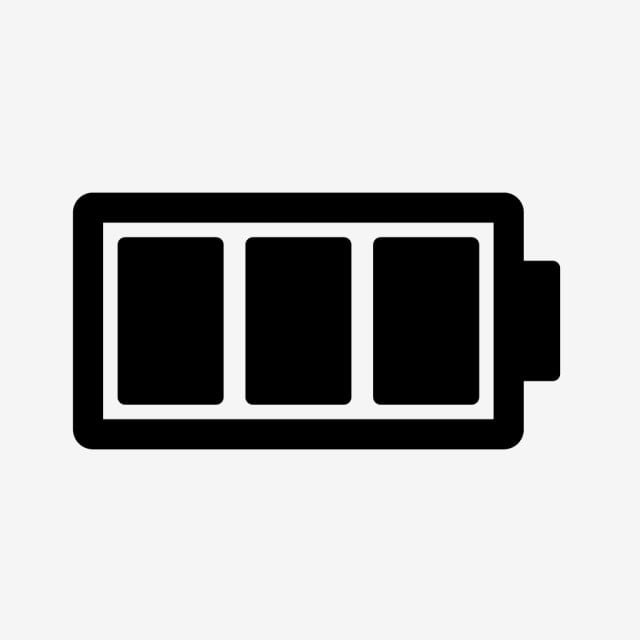 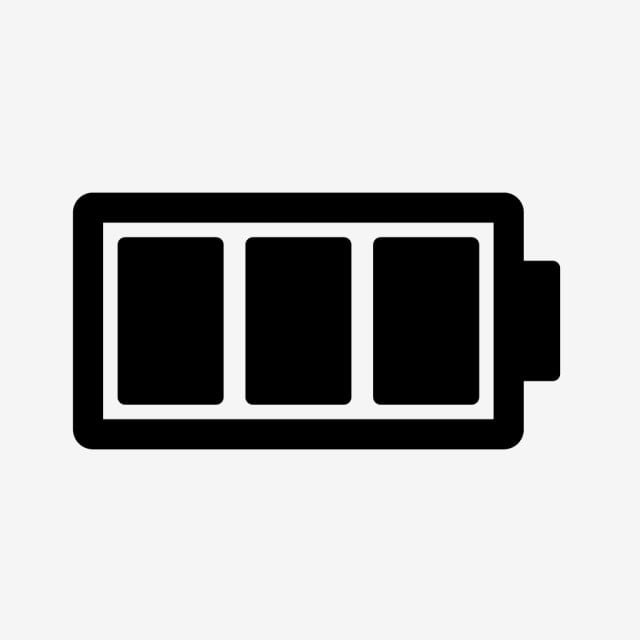 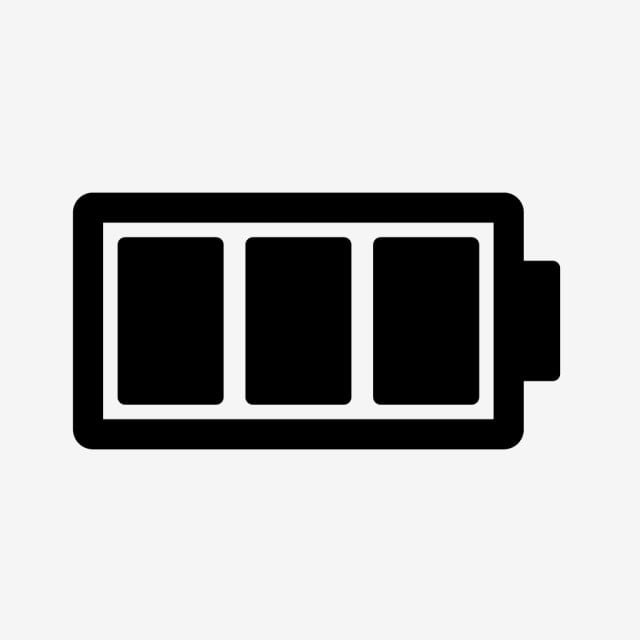 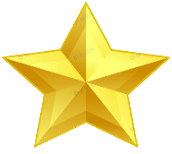 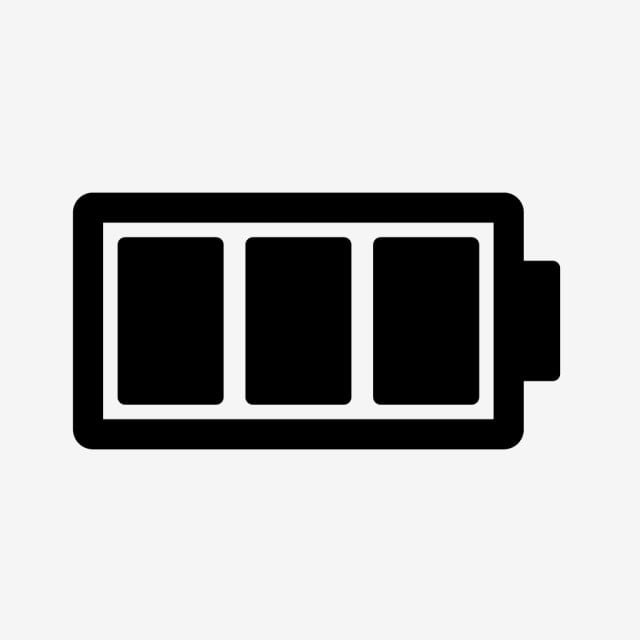 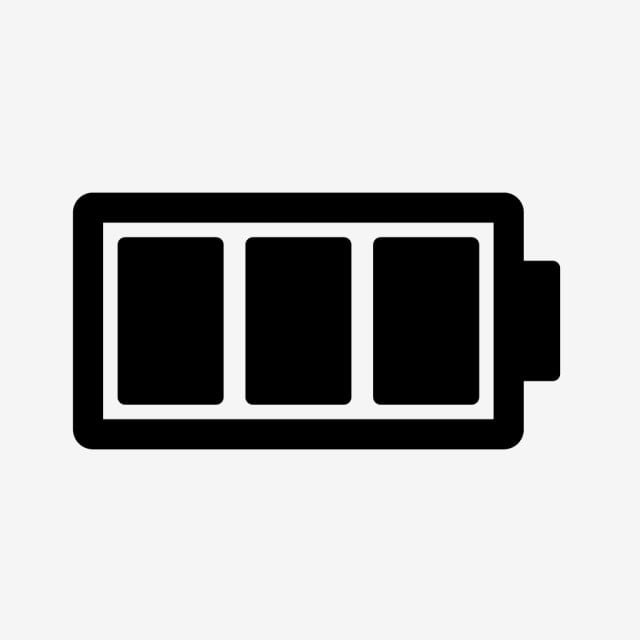 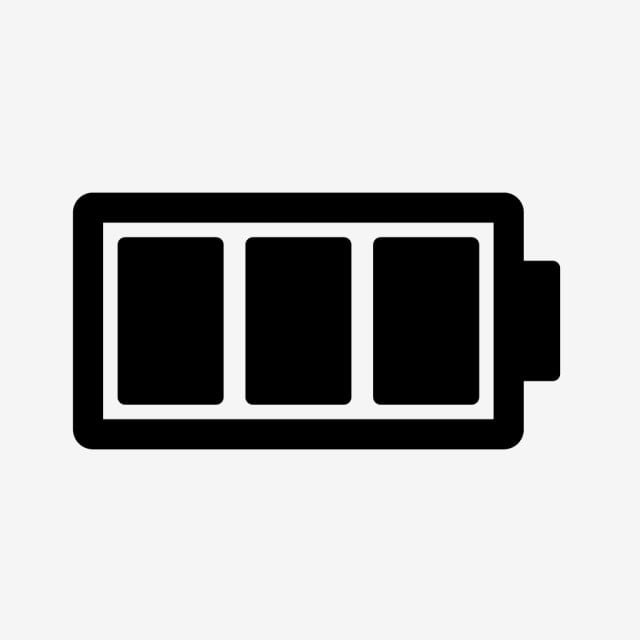 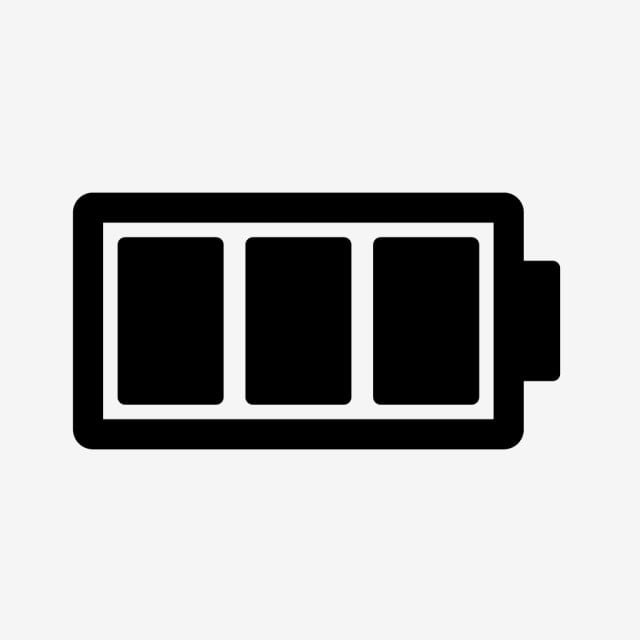 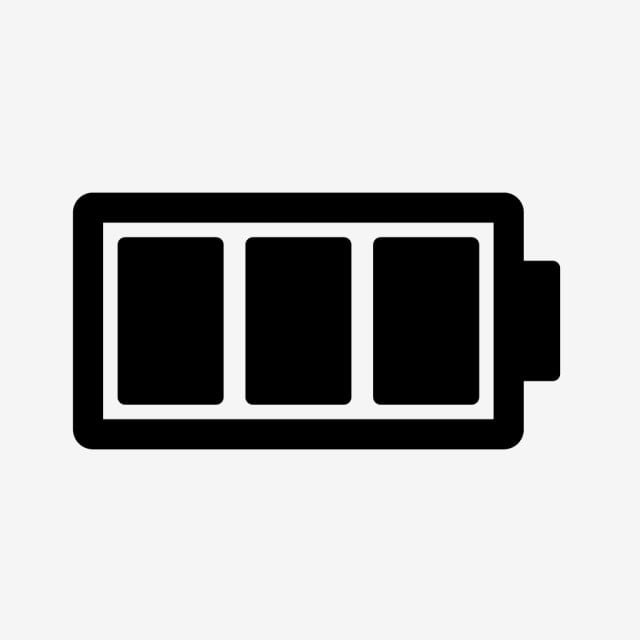 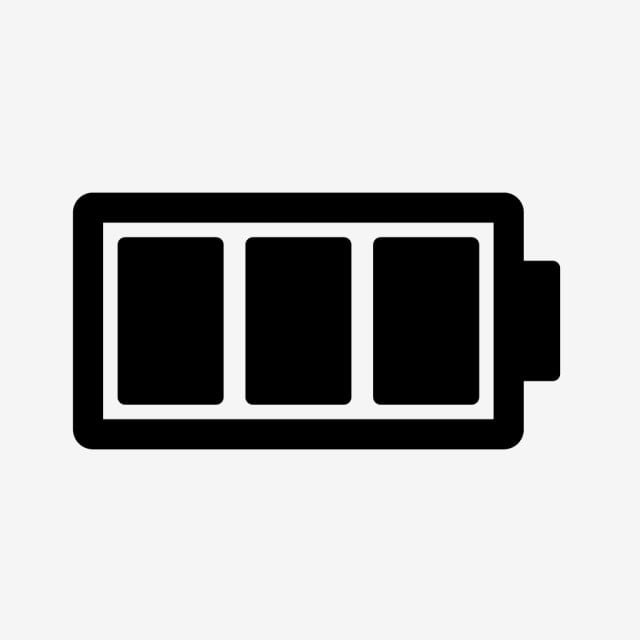 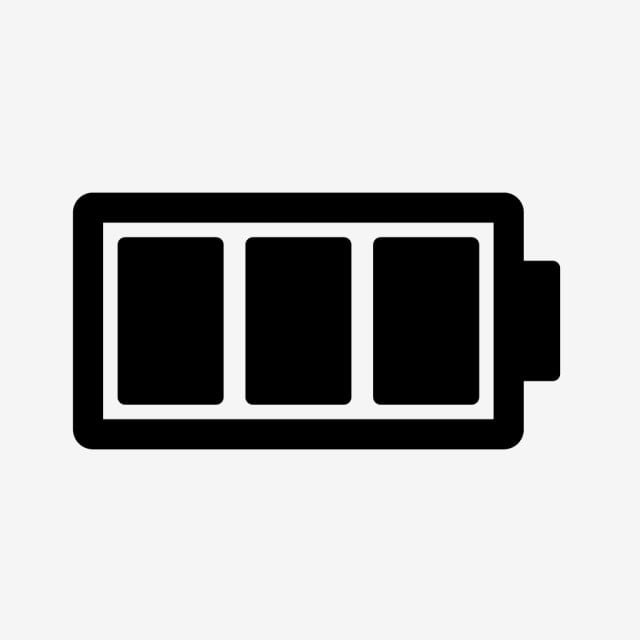 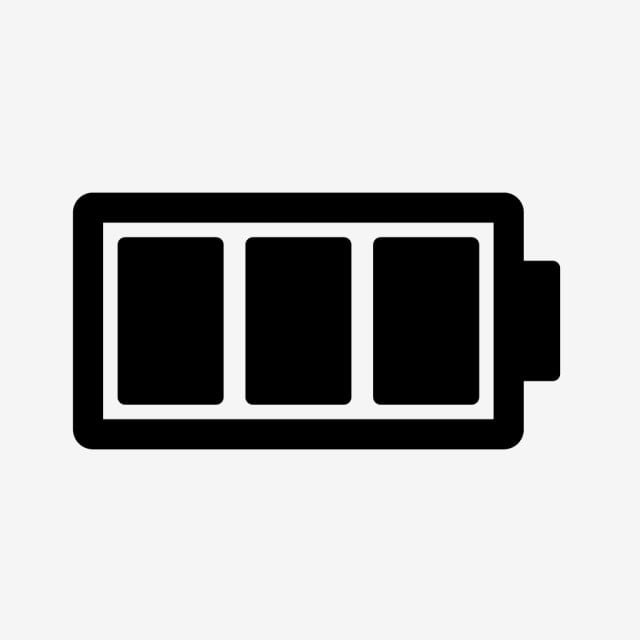 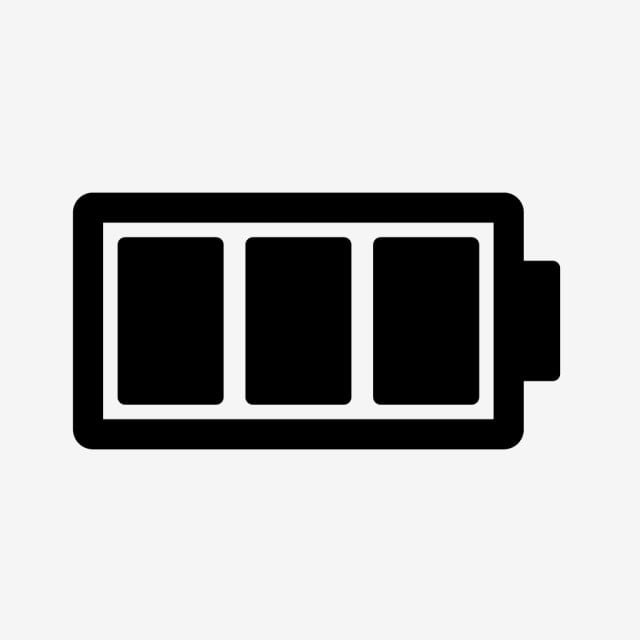 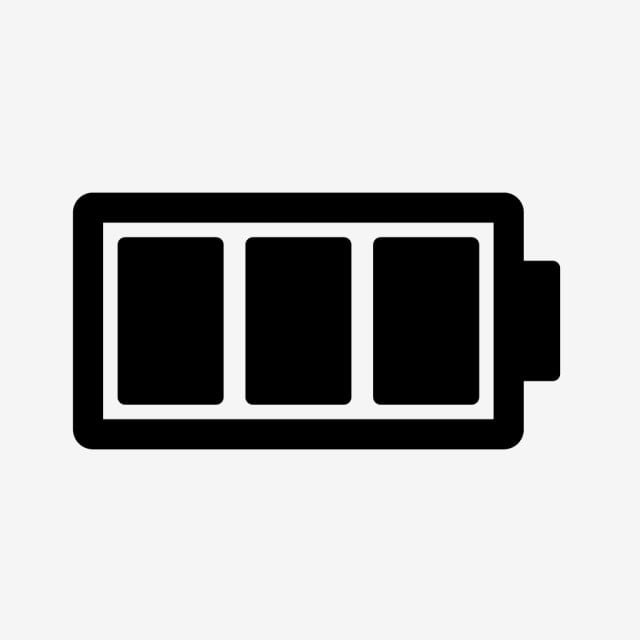 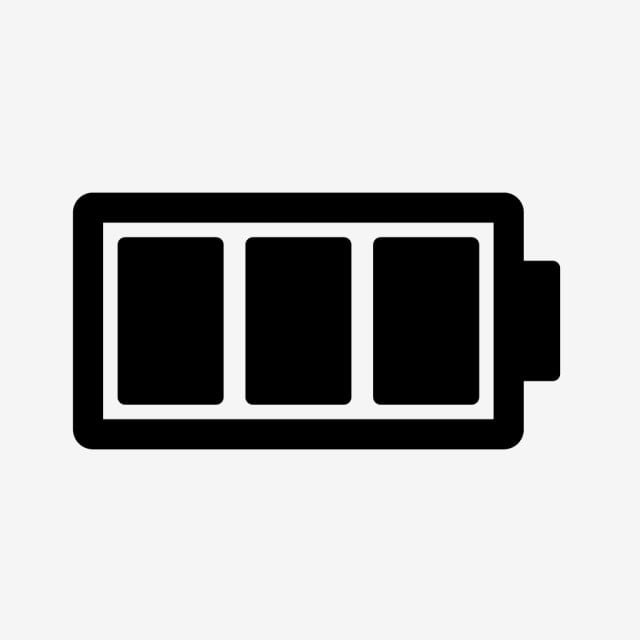 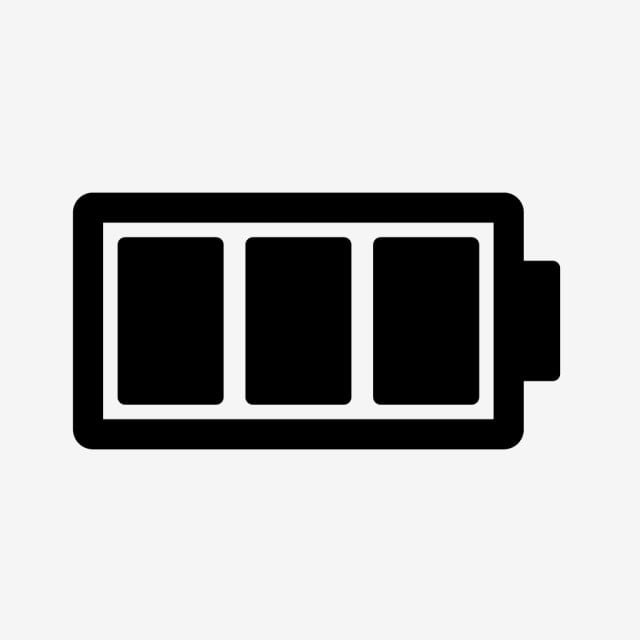 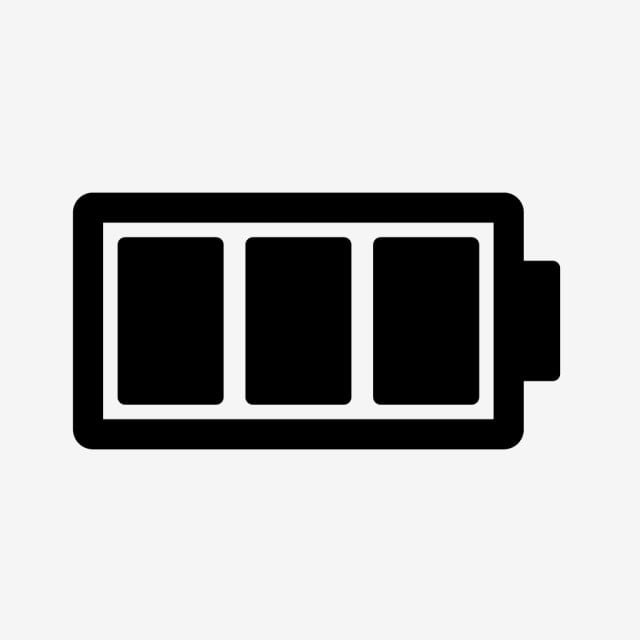 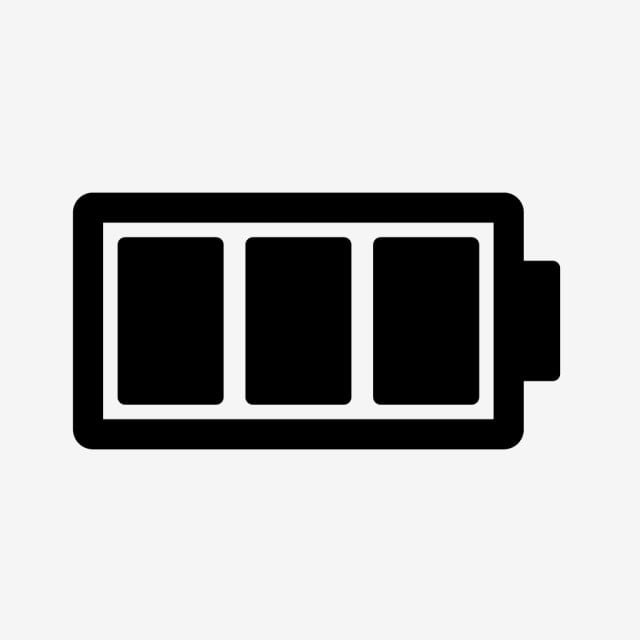 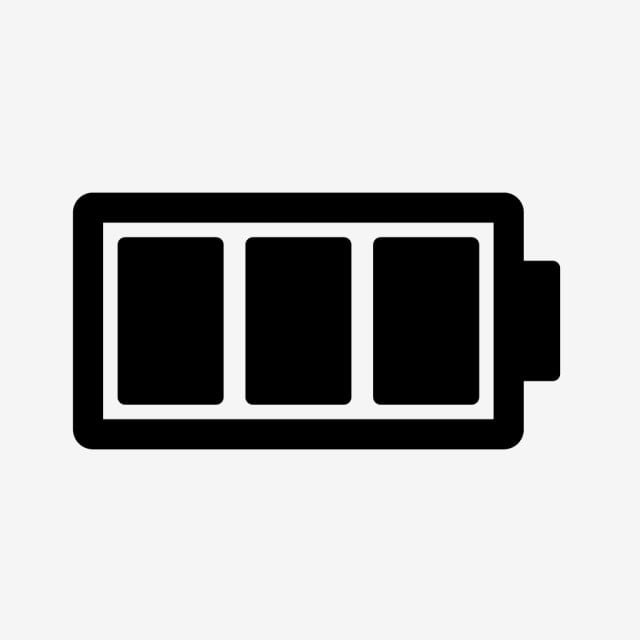 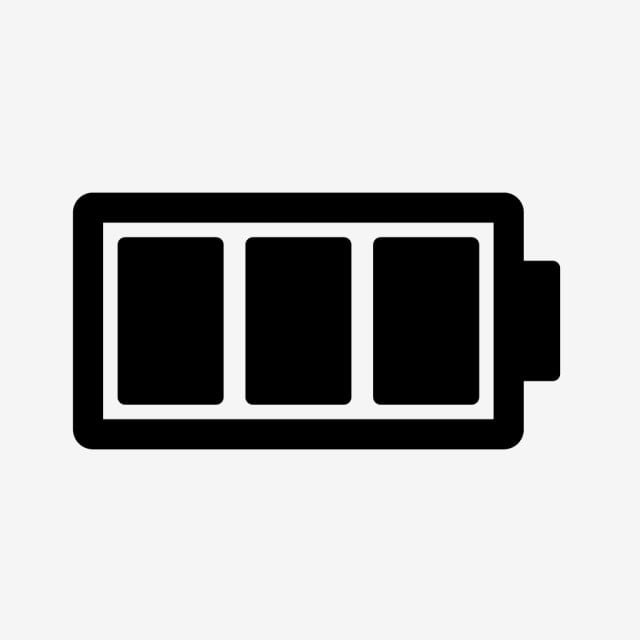 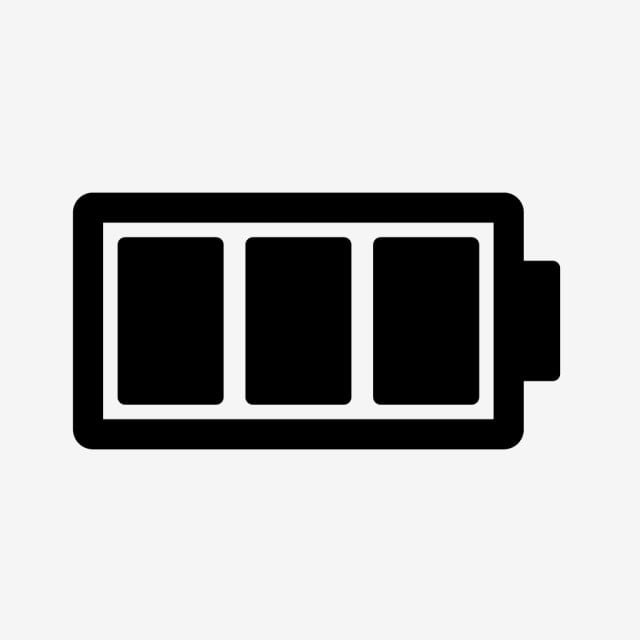 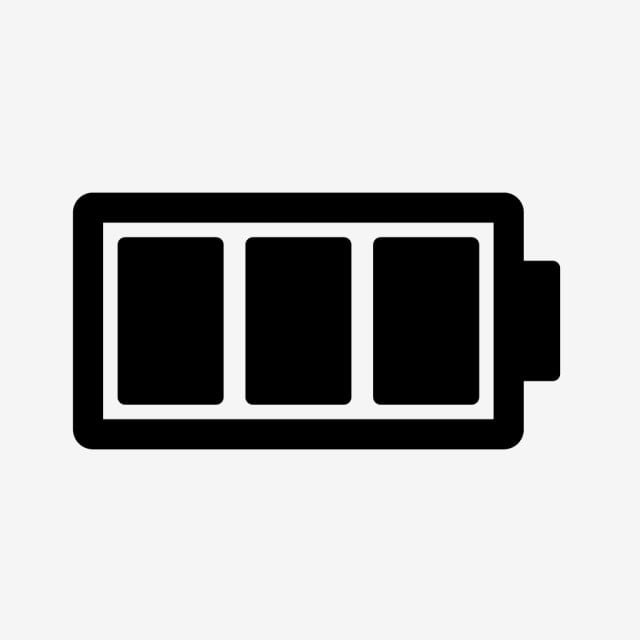 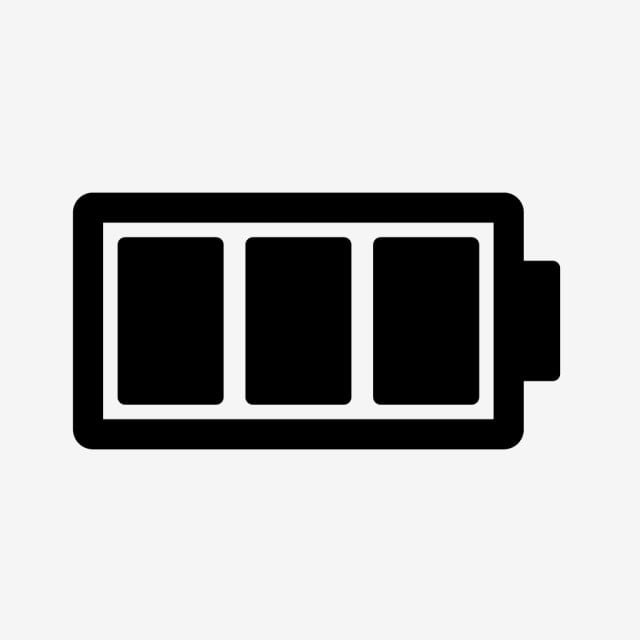 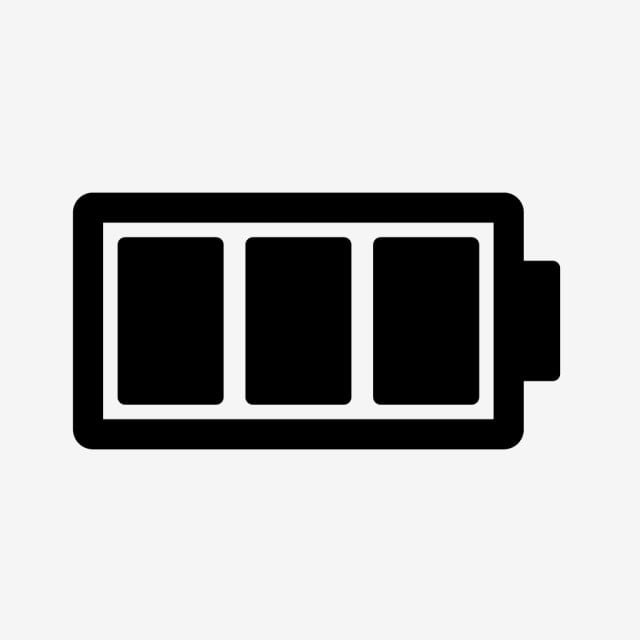 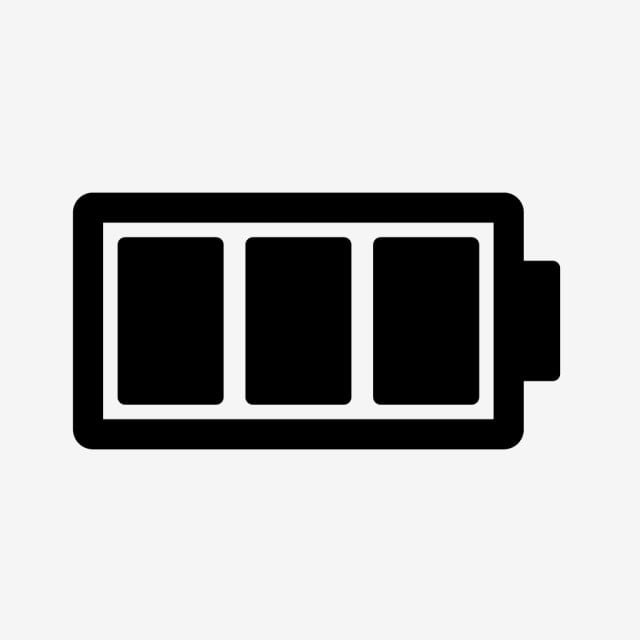 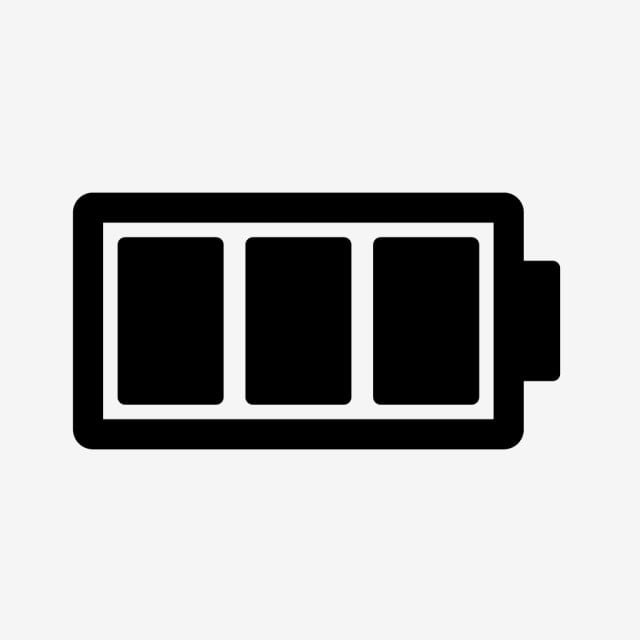 اسم الطالبة
اسم الطالبة
اسم الطالبة
اسم الطالبة
اسم الطالبة
اسم الطالبة
اسم الطالبة
اسم الطالبة
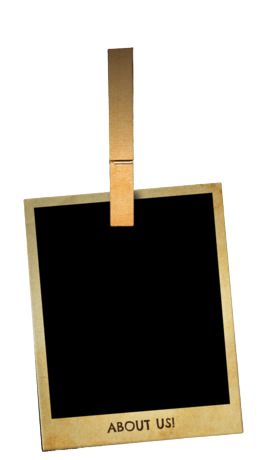 ماهي الكثافة
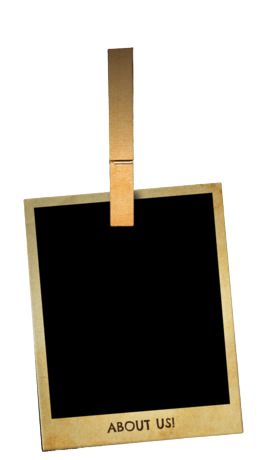 ما المقصود بالحجم
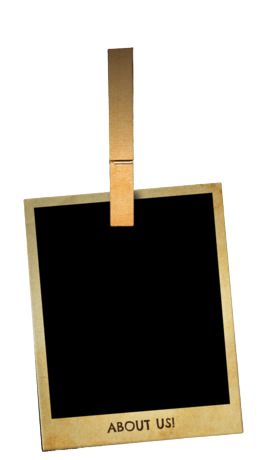 ماهي الخواص التي يمكن قياسها
حسابي في تويتر
حسابي في التليجرام
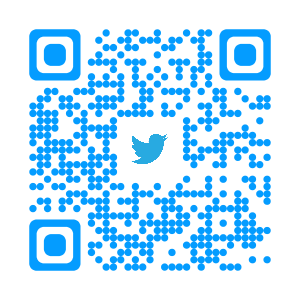 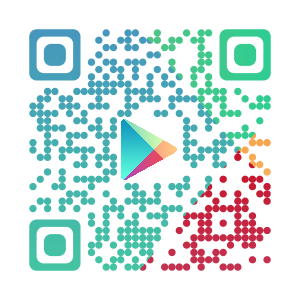